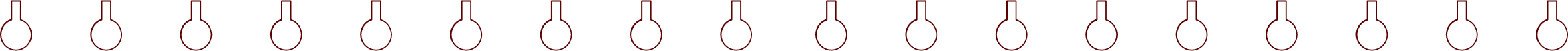 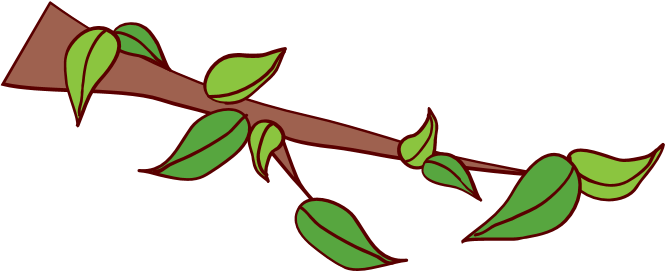 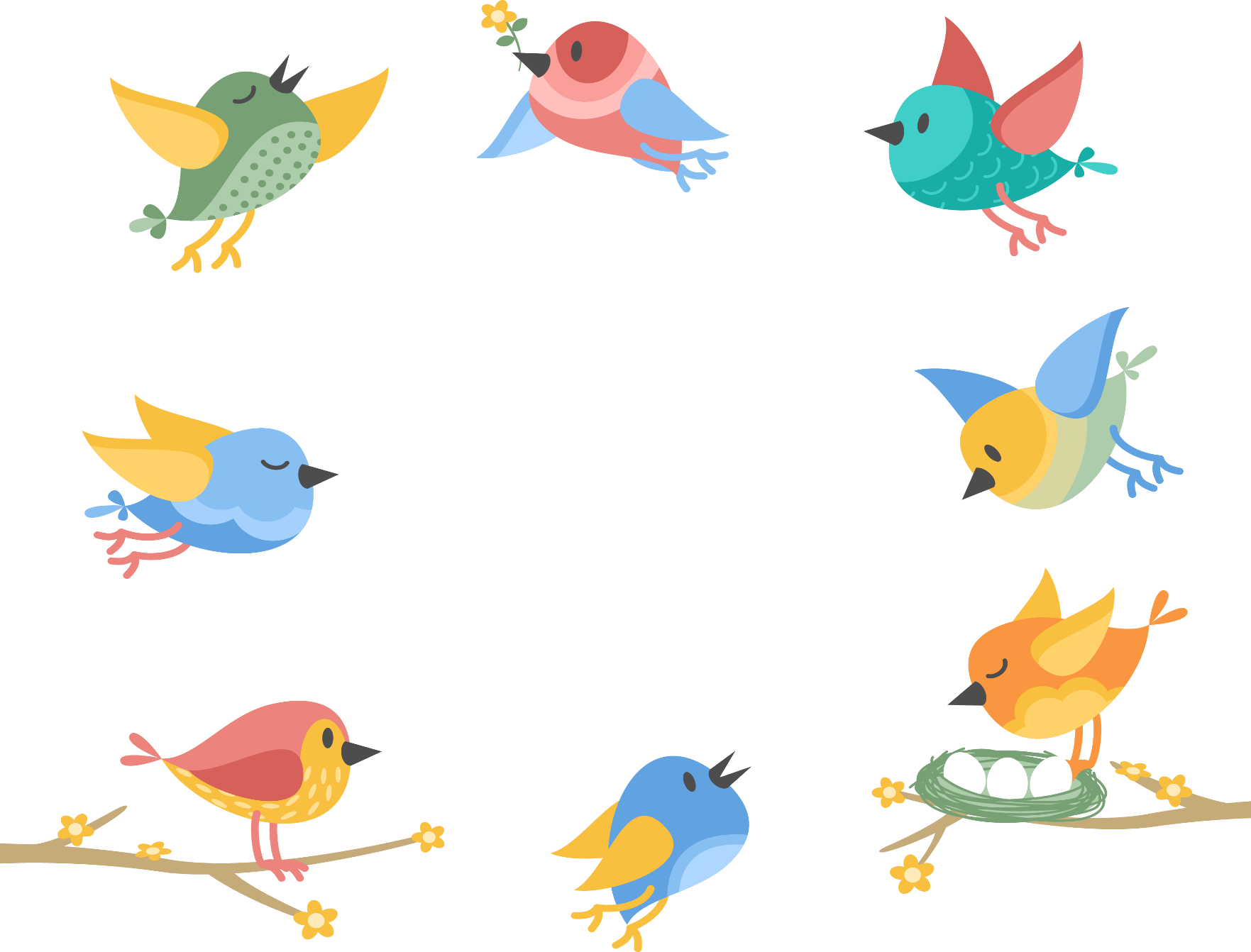 CHÀO MỪNG  CÁC EM ĐẾN VỚI 
              TIẾT HỌC HÔM NAY
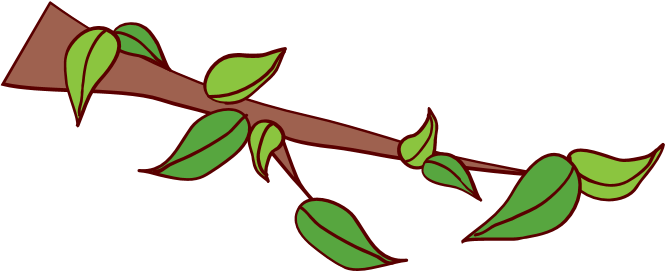 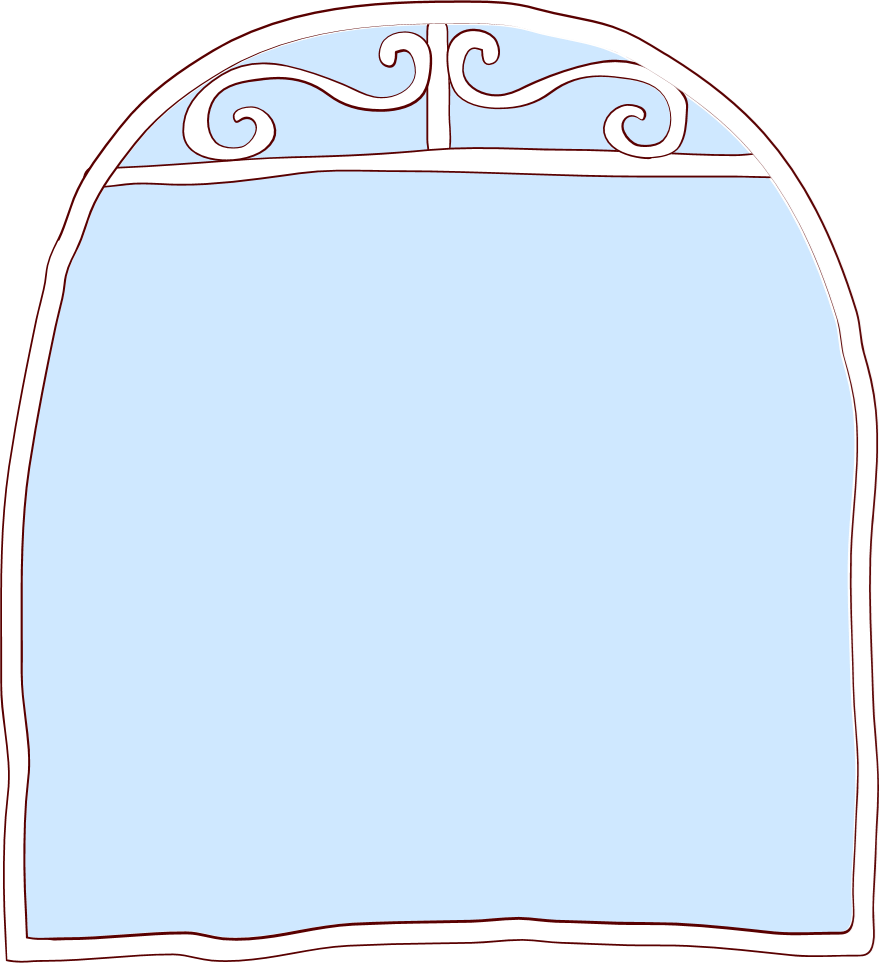 MÔN: TIẾNG VIỆT (T3)
BÀI: TÌM HIỂU CÁCH VIẾT THƯ
LỚP : 4C
GIÁO VIÊN : Nguyễn Thị Lục
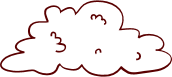 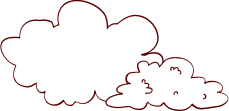 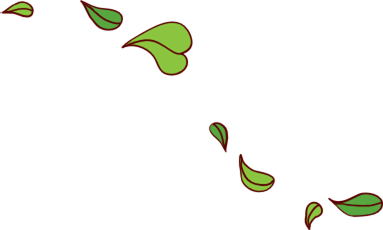 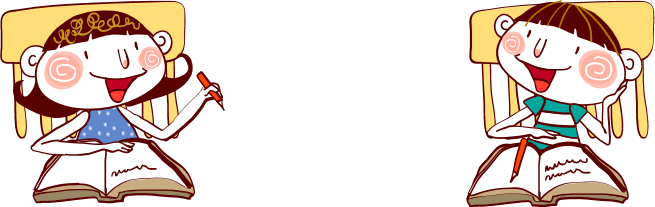 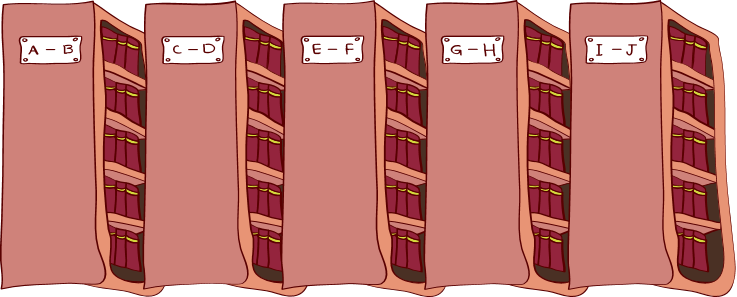 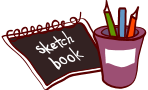 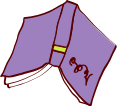 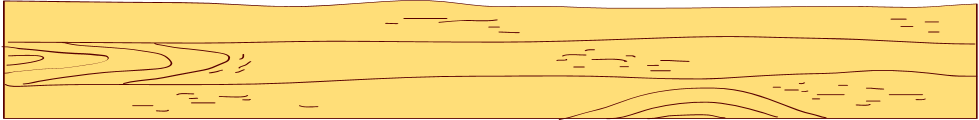 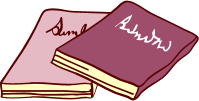 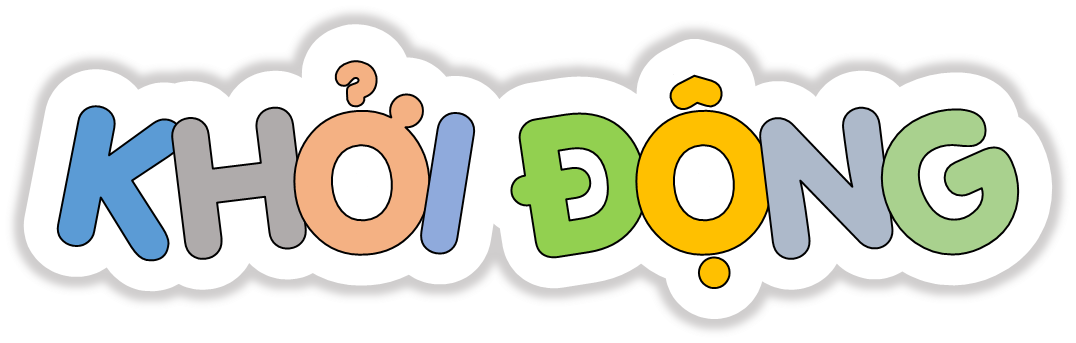 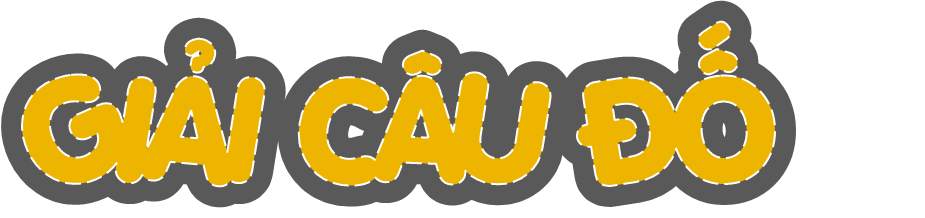 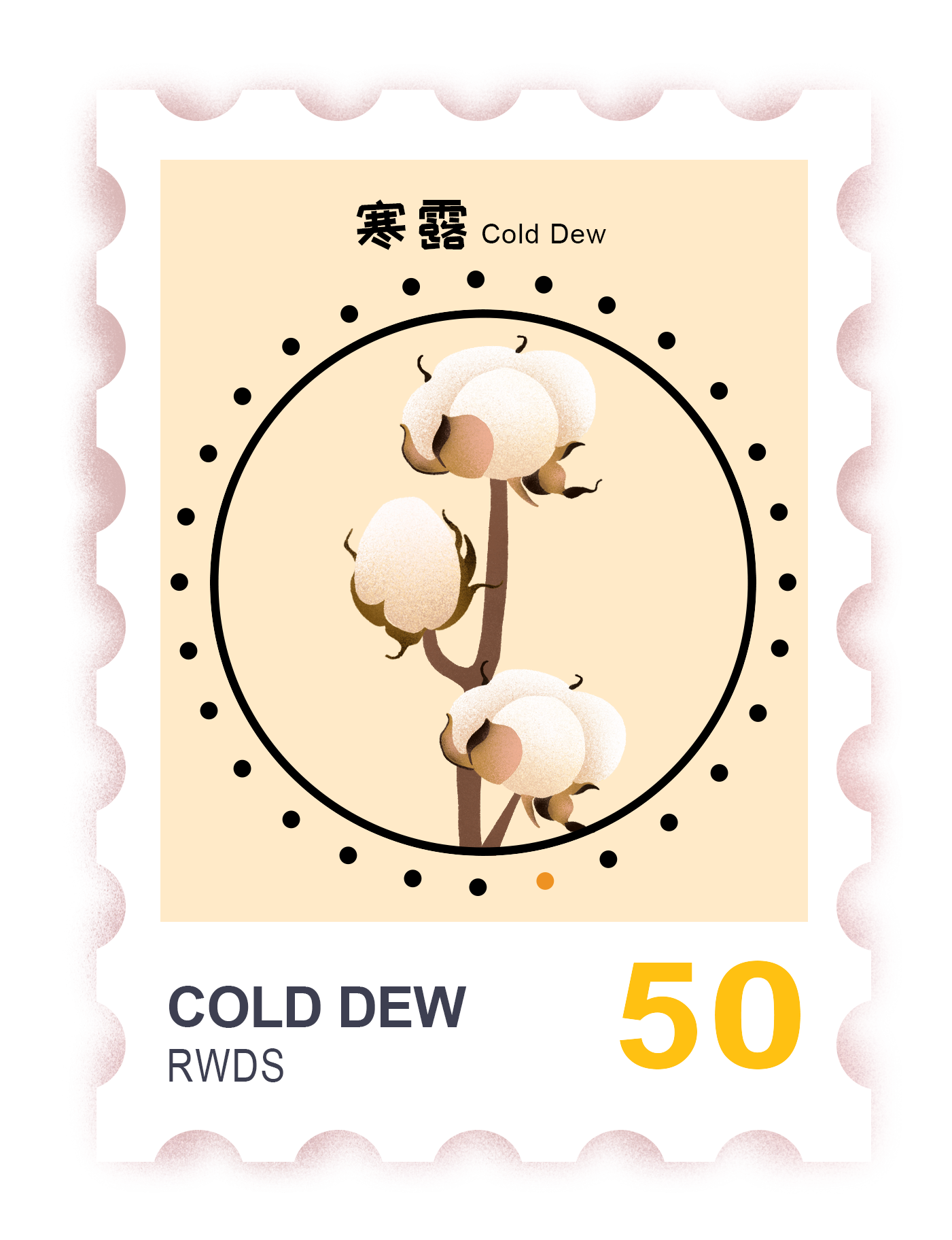 Con gì mới kì lạ thay, 
Dán vào thư được chuyển ngay tức thời - Là gì?
Con tem
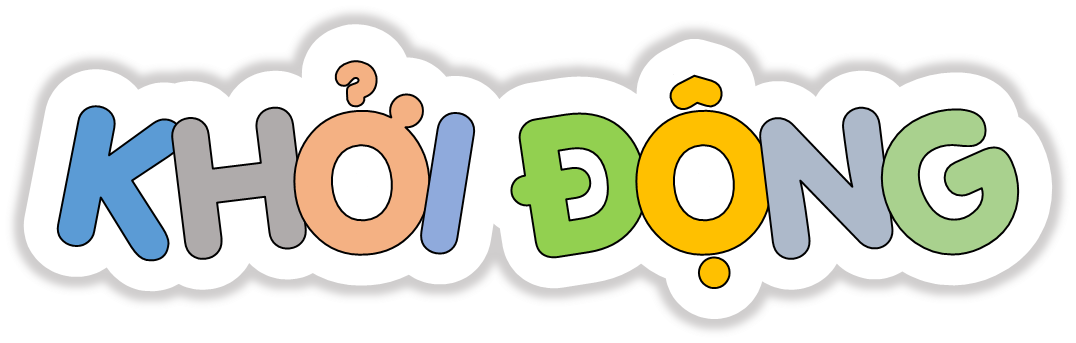 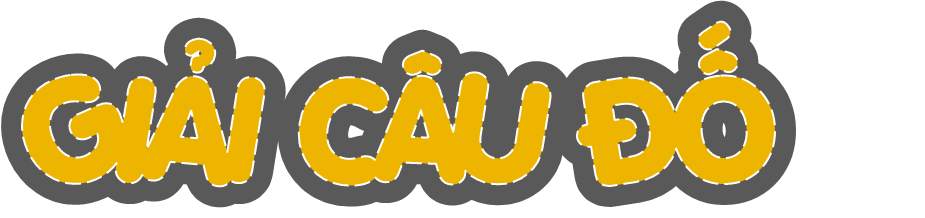 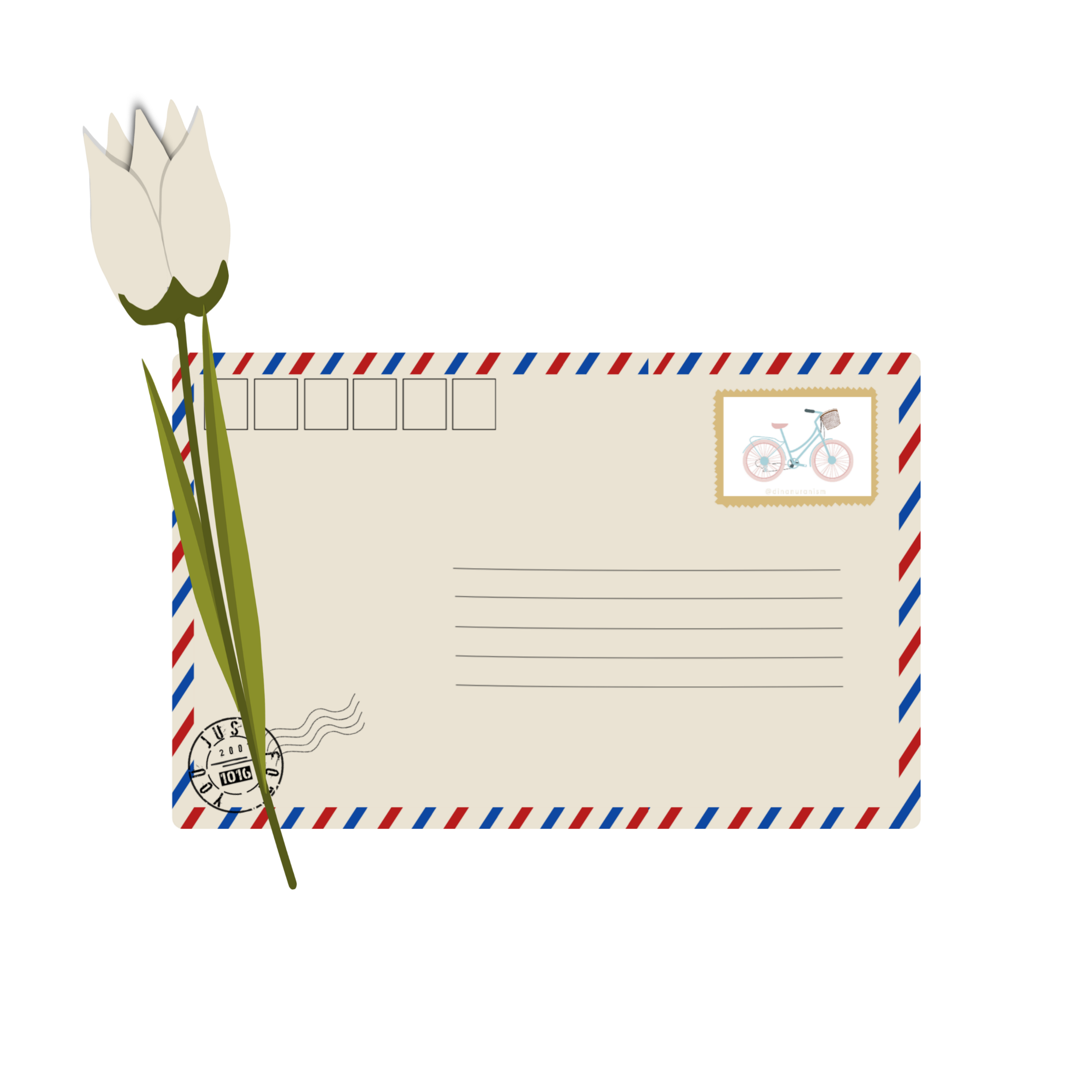 Lá thư
Cây chi không gốc không cành
Chỉ có một lá ta mình trao tay - Là lá gì?
Thứ ba ngày 31 tháng 12 năm 2025
Tiếng Việt :
TÌM HIỂU CÁCH VIẾT THƯ
Khám phá
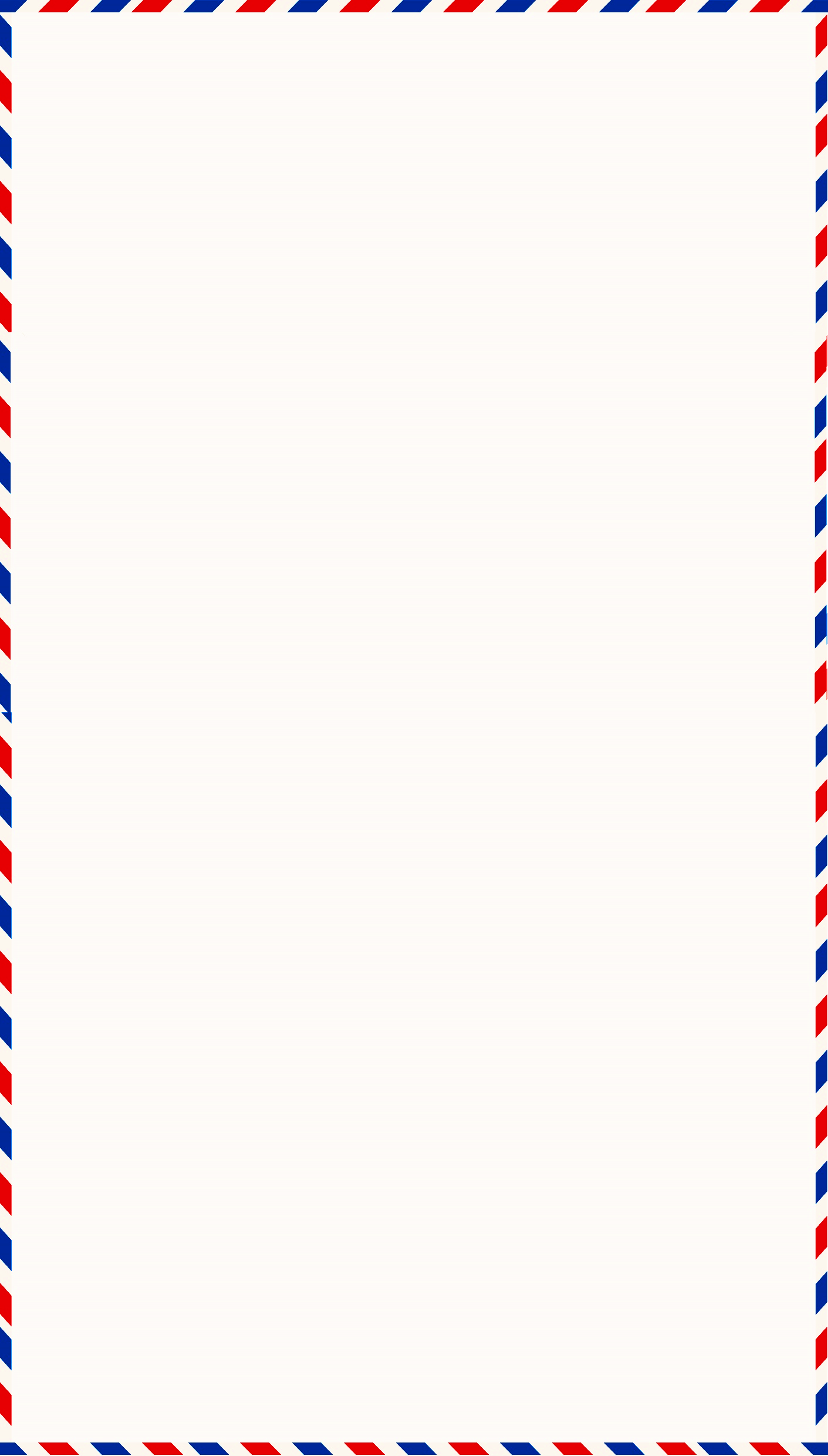 1. Đọc bức thư dưới đây và trả lời câu hỏi.
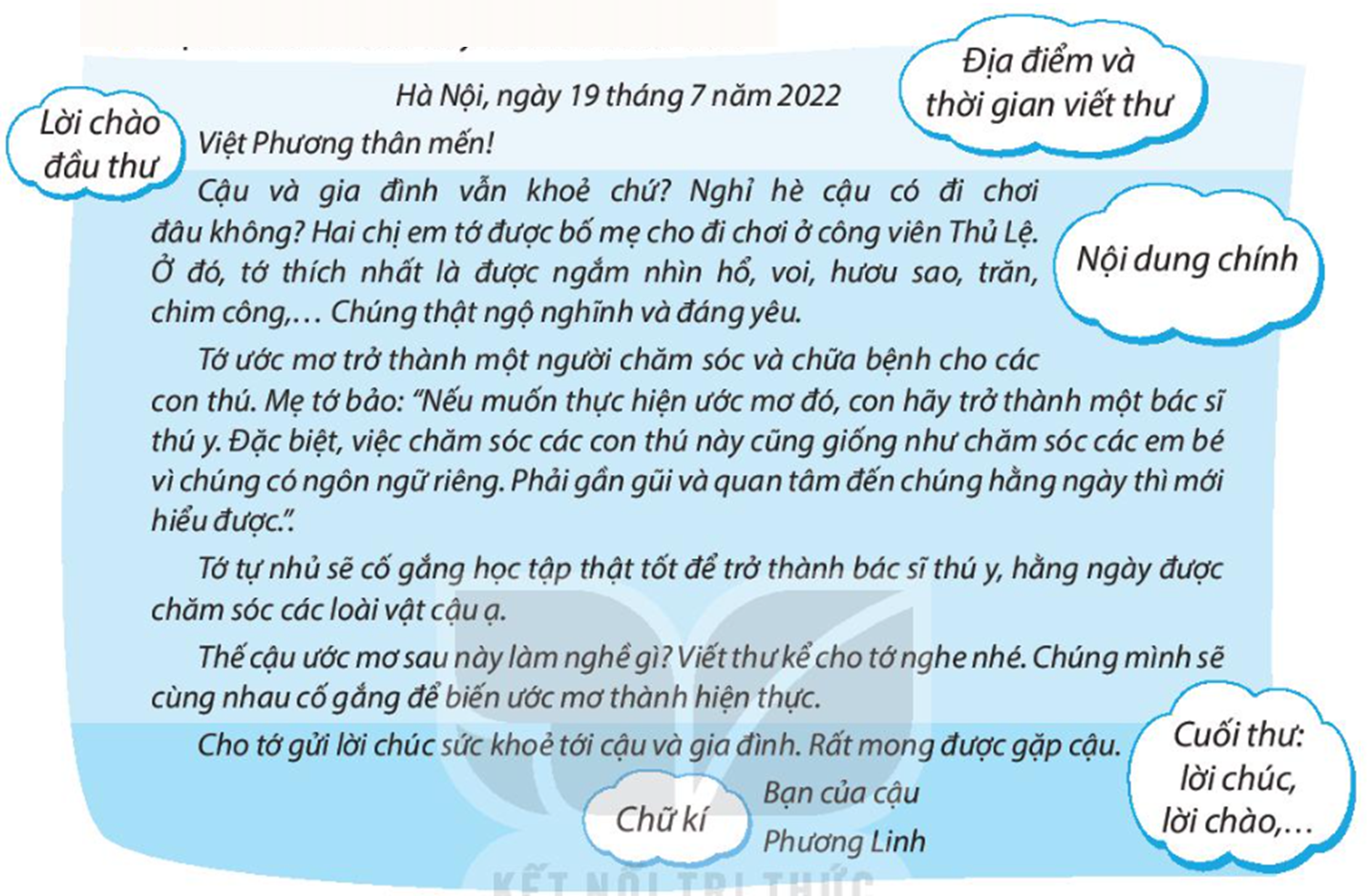 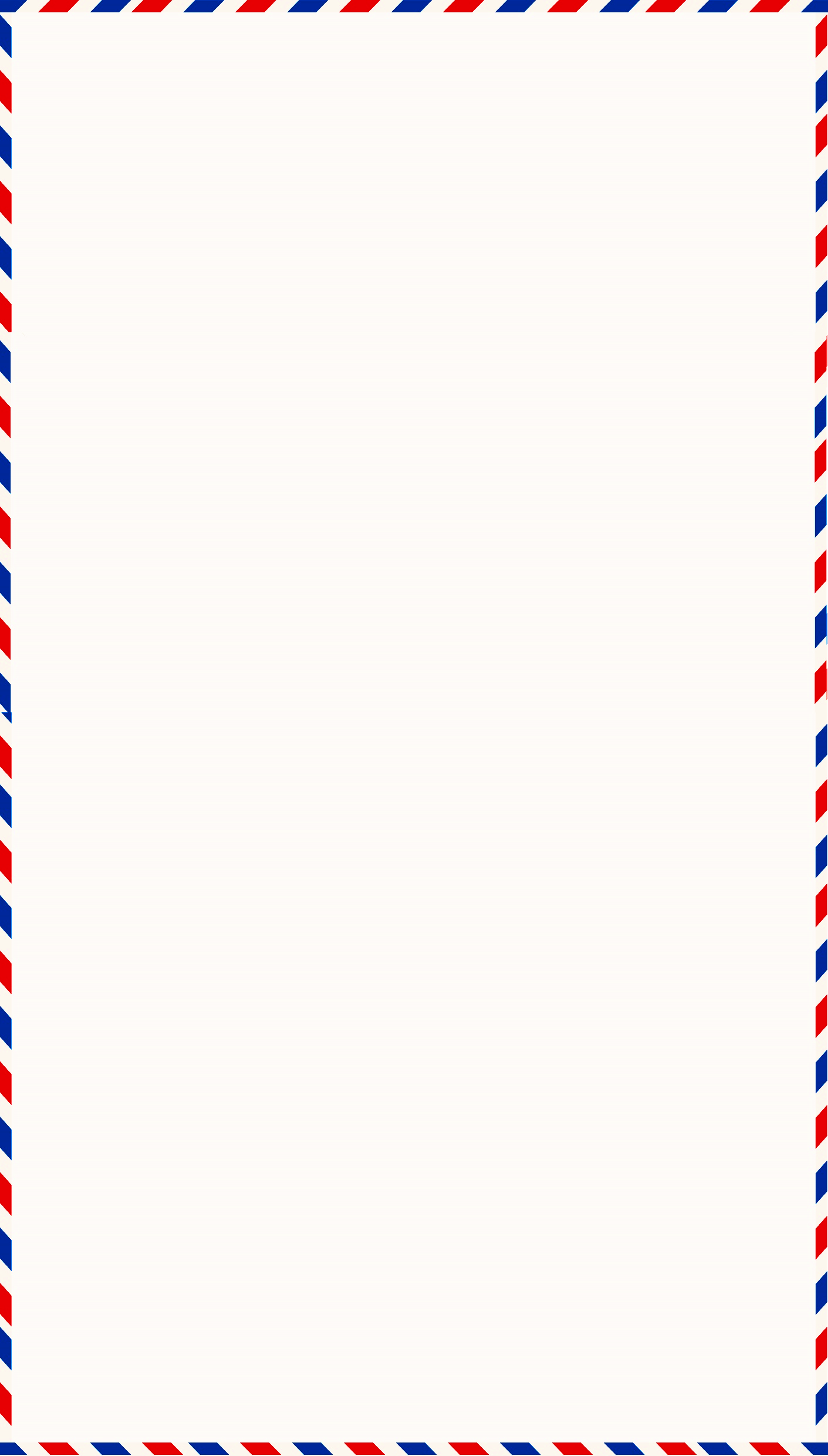 Thứ ba ngày 31 tháng 12 năm 2025
Lịch sử và địa lí:
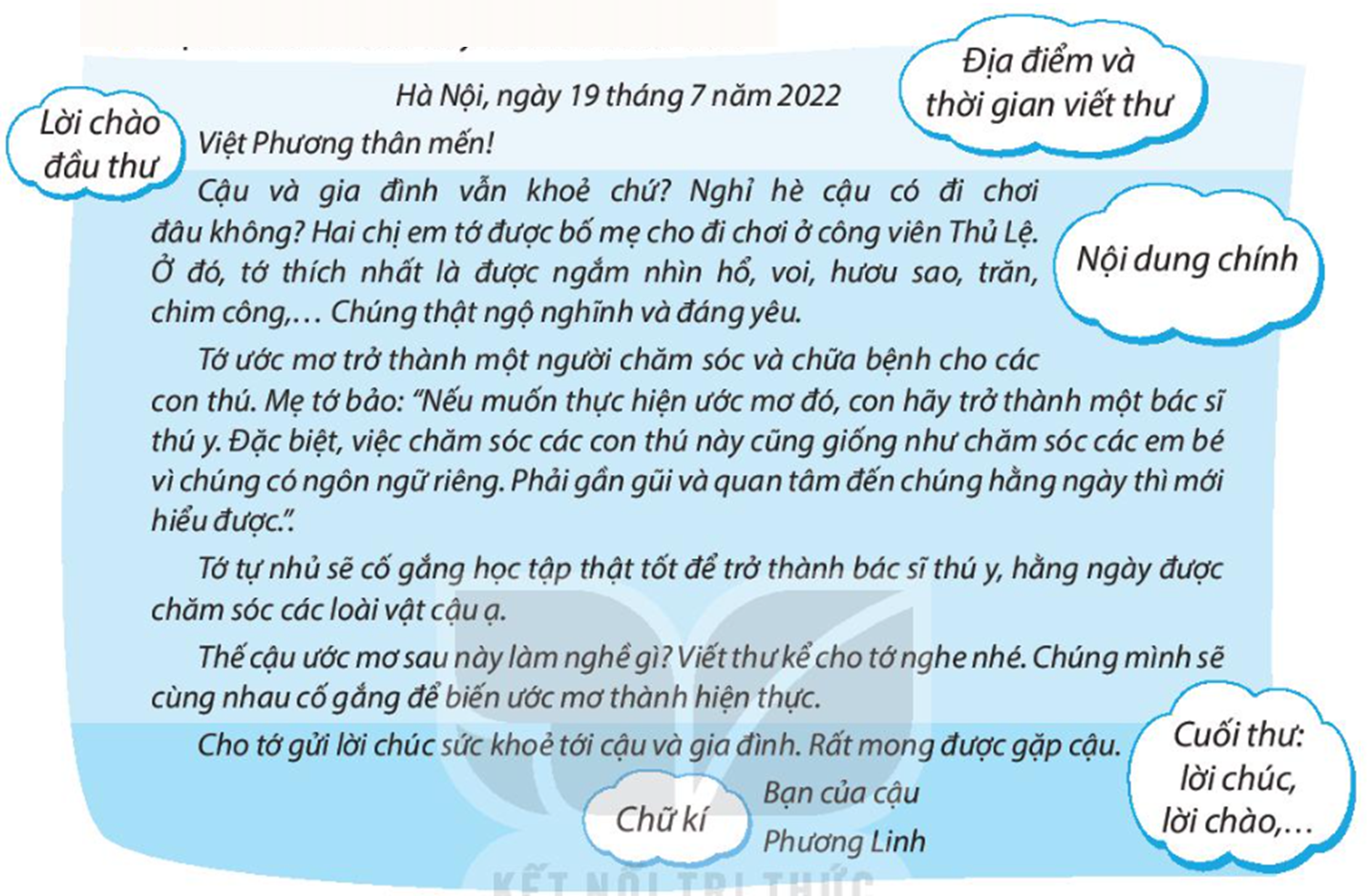 a. Thư trên của ai gửi cho ai? Dựa vào đâu mà em biết?
Bức thư của bạn Phương Linh viết cho bạn Việt Phương. Em biết điều đó dựa vào lời chào đầu thư và cuối thư.
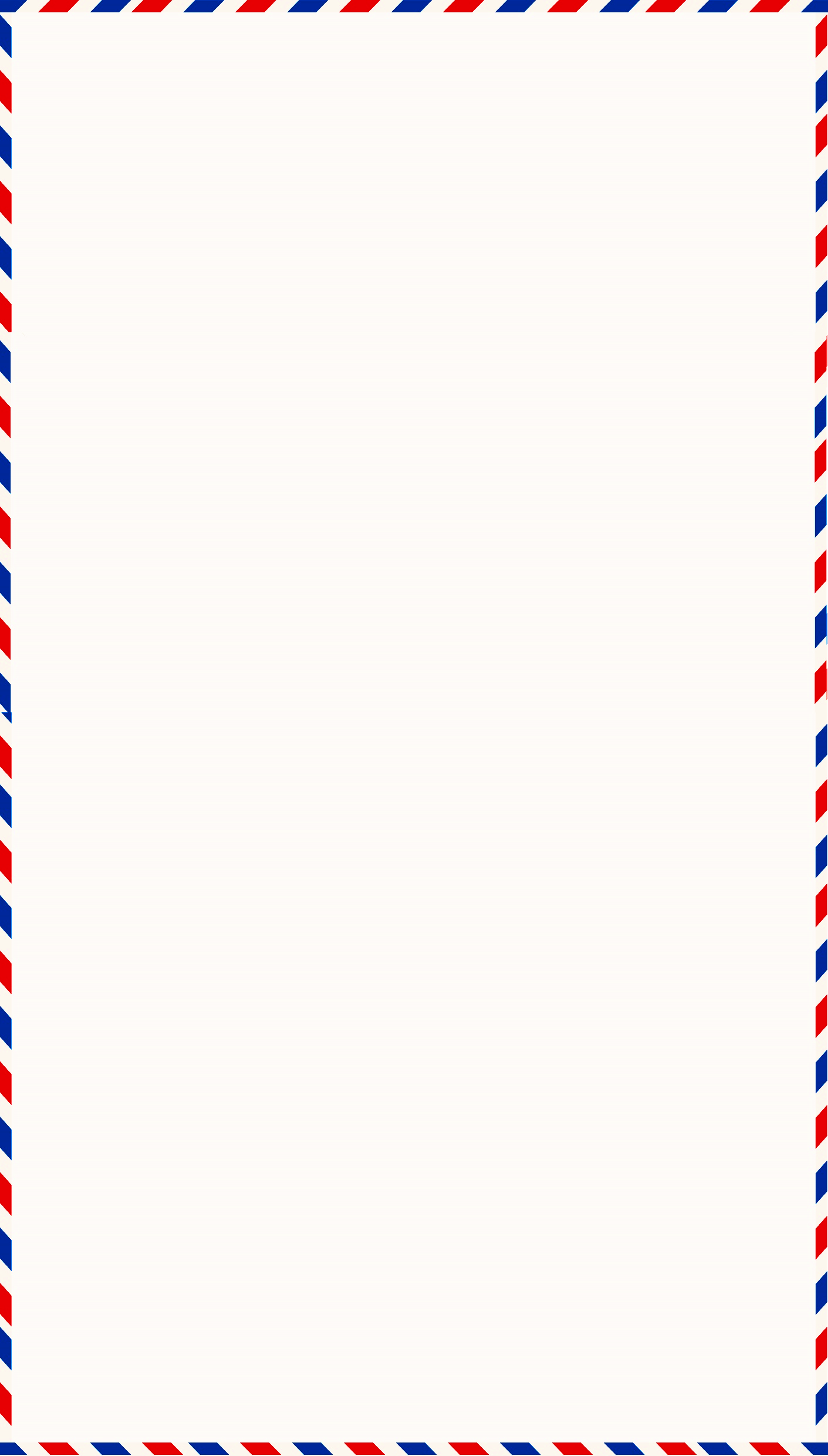 Thứ ba ngày 31 tháng 12 năm 2025
Tiếng Việt :
TÌM HIỂU CÁCH VIẾT THƯ
b. Bức thư gồm mấy phần? Nêu nội dung của từng phần.
Bức thư gồm có 3 phần: phần mở đầu, nội dung, kết thúc.
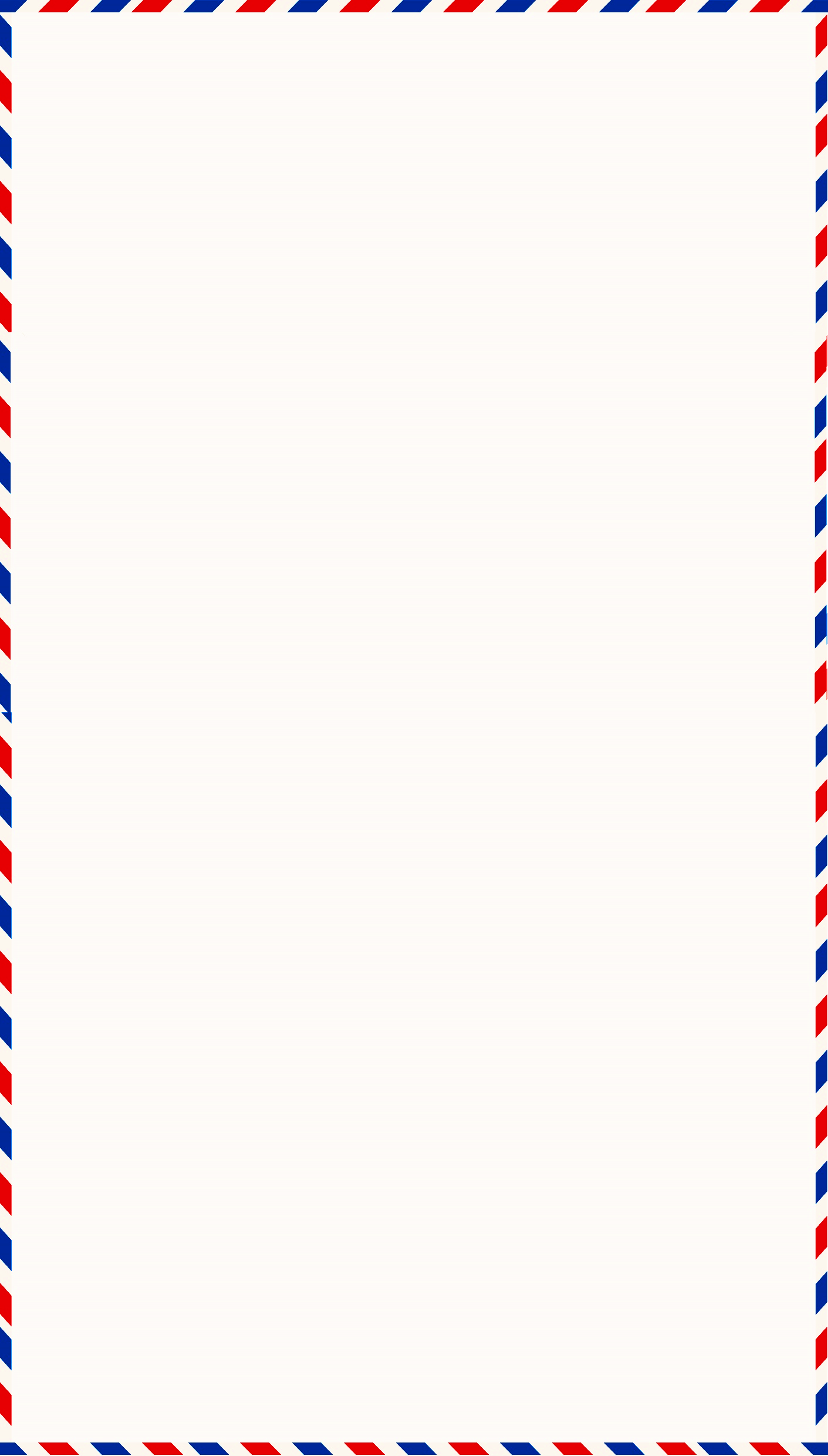 Thứ ba ngày 31 tháng 12 năm 2025
Tiếng Việt :
TÌM HIỂU CÁCH VIẾT THƯ
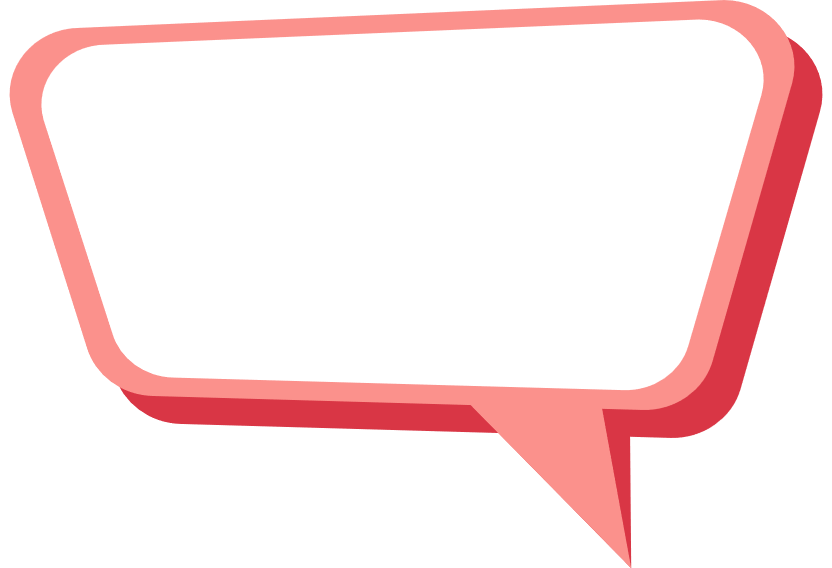 Phần mở đầu
Thời gian
Địa điểm viết thư
Lời chào
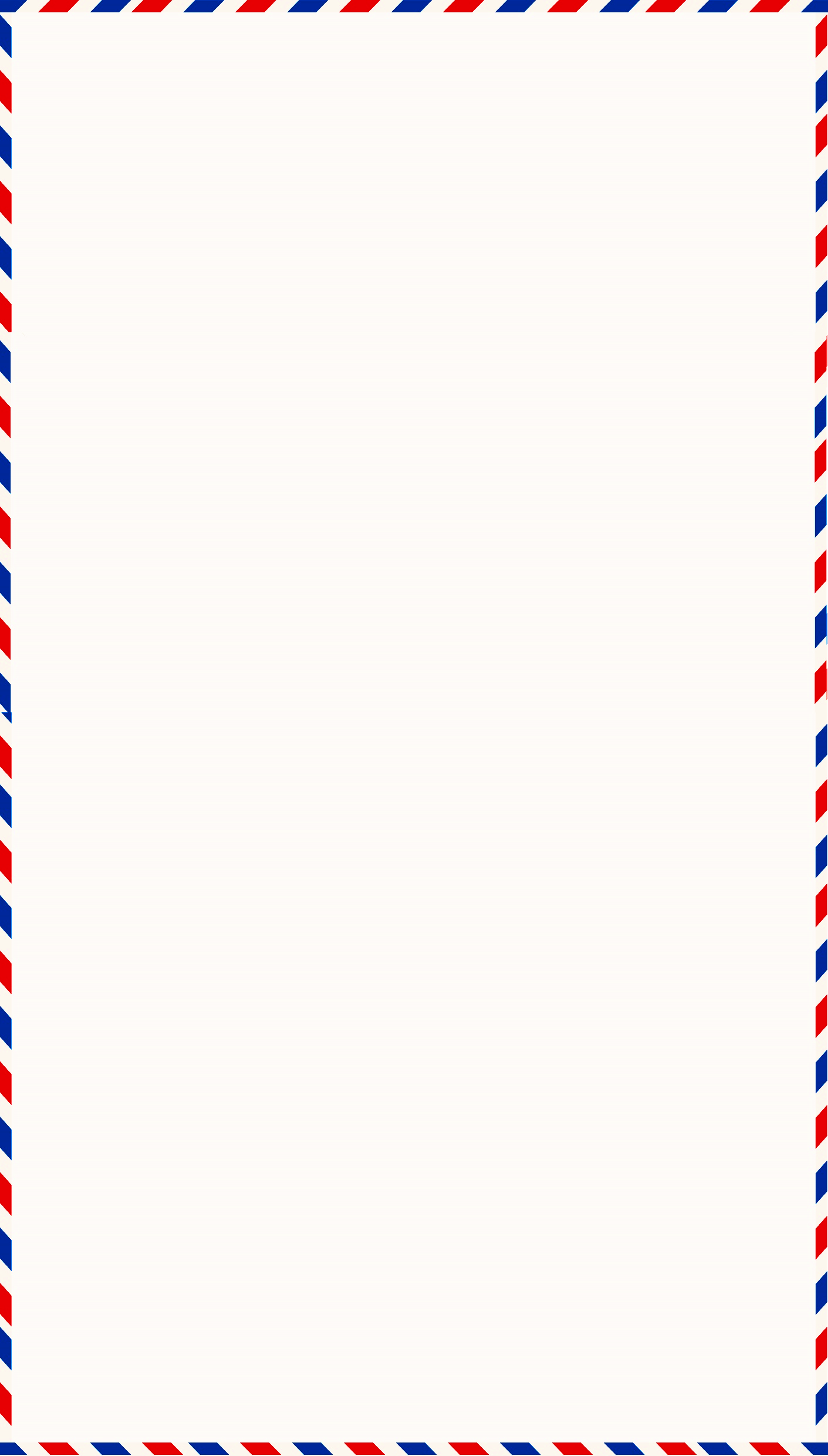 Thứ ba ngày 31 tháng 12 năm 2025
Tiếng Việt :
TÌM HIỂU CÁCH VIẾT THƯ
Phần nội dung
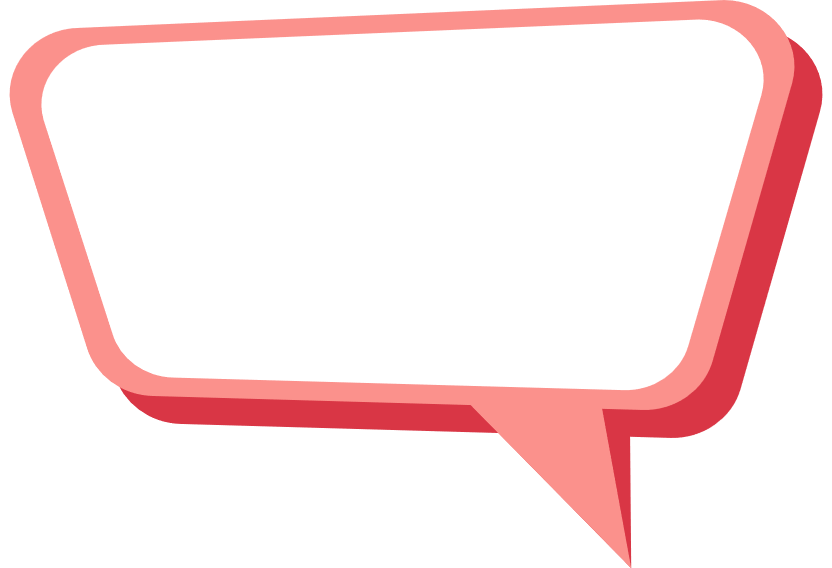 Hỏi thăm bạn Việt Phương;
Kể về chuyến đi chơi công viên Thủ Lệ của gia đình mình;
Ứớc mơ và cách bạn sẽ làm để thực hiện ước mơ của mình;.
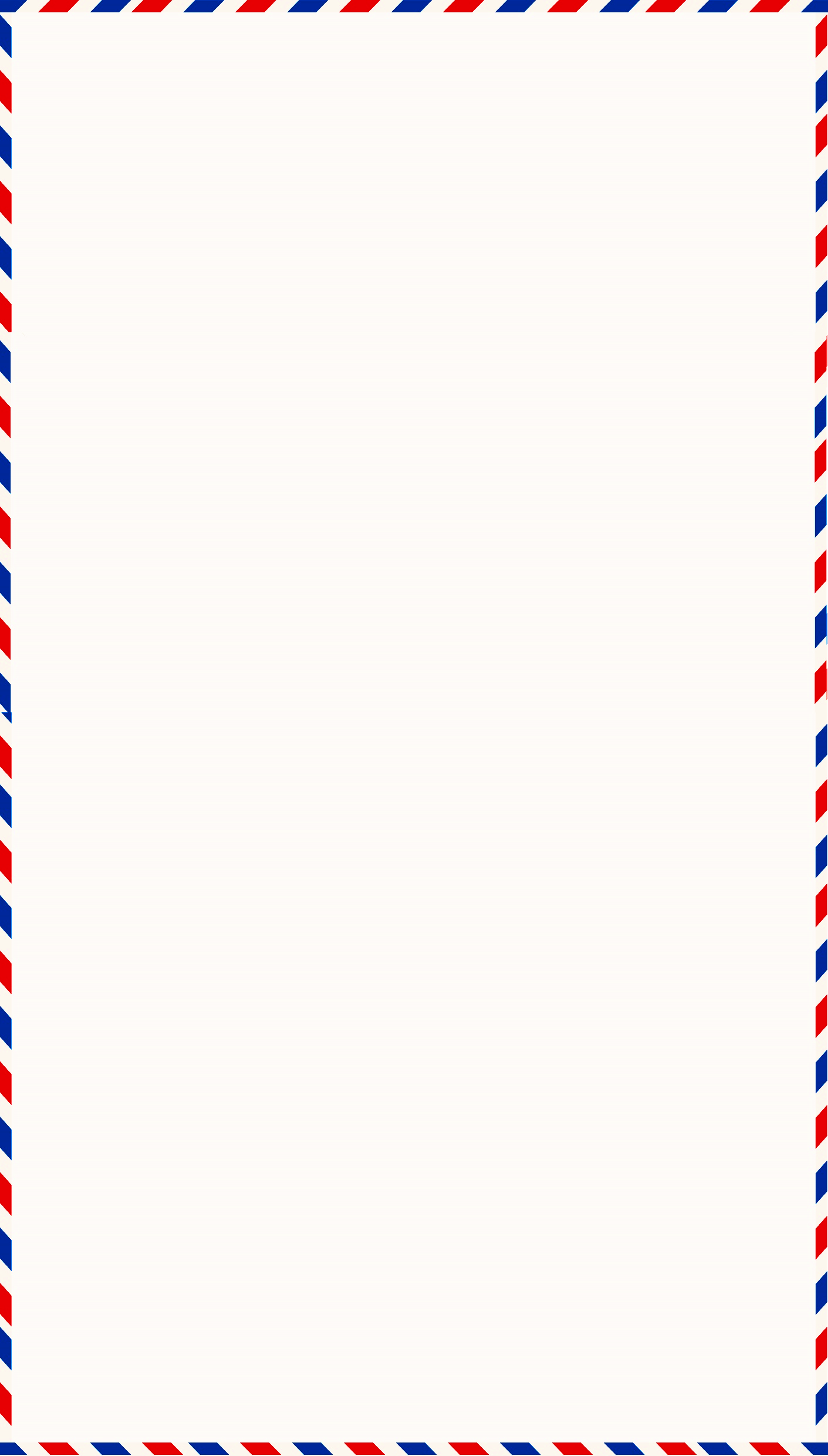 Thứ ba ngày 31 tháng 12 năm 2025
Tiếng Việt :
TÌM HIỂU CÁCH VIẾT THƯ
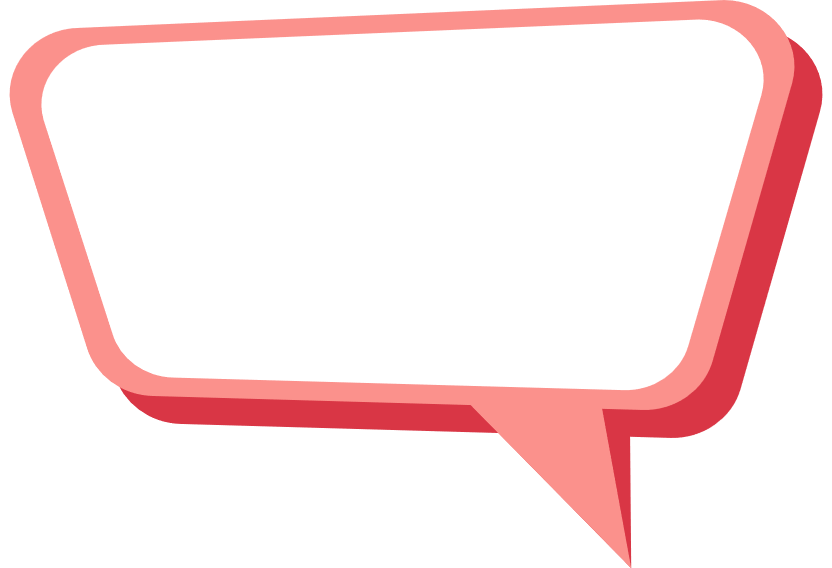 Phần kết thúc
Hỏi về ước mơ của người bạn
Lời chúc
Xưng hô và lời chào.
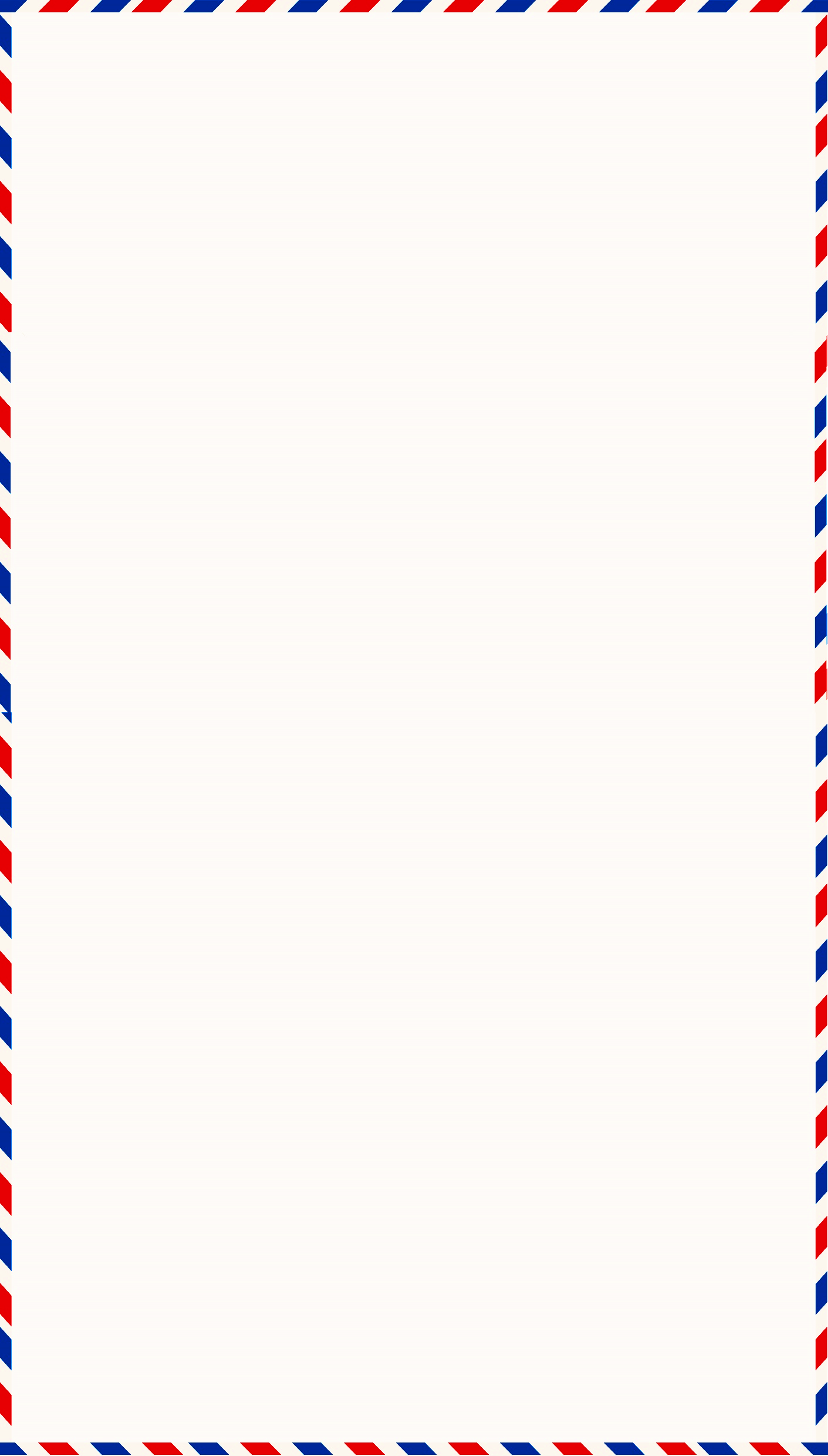 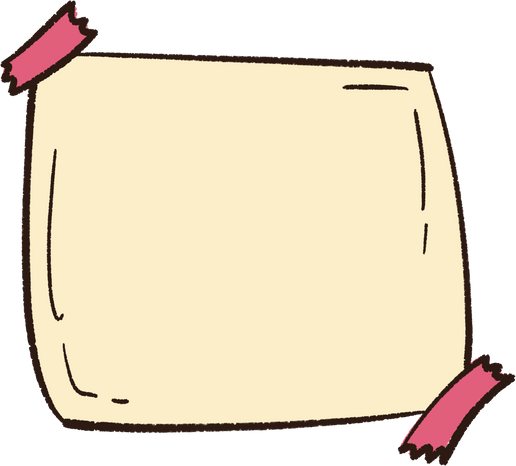 Nội dung một bức thư
Phần đầu: Địa điểm và thời gian viết thư; lời thưa gửi, lời chào đầu thư.
Phần cuối: Lời chúc, lời cảm ơn, hứa hẹn; chữ kí và tên hoặc họ, tên.
Phần chính: Thăm hỏi tình hình của người nhận thư; chia sẻ tin tức của người viết thư.
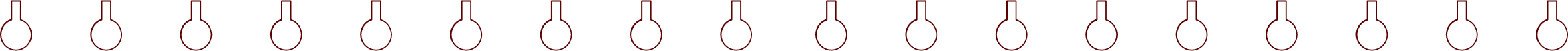 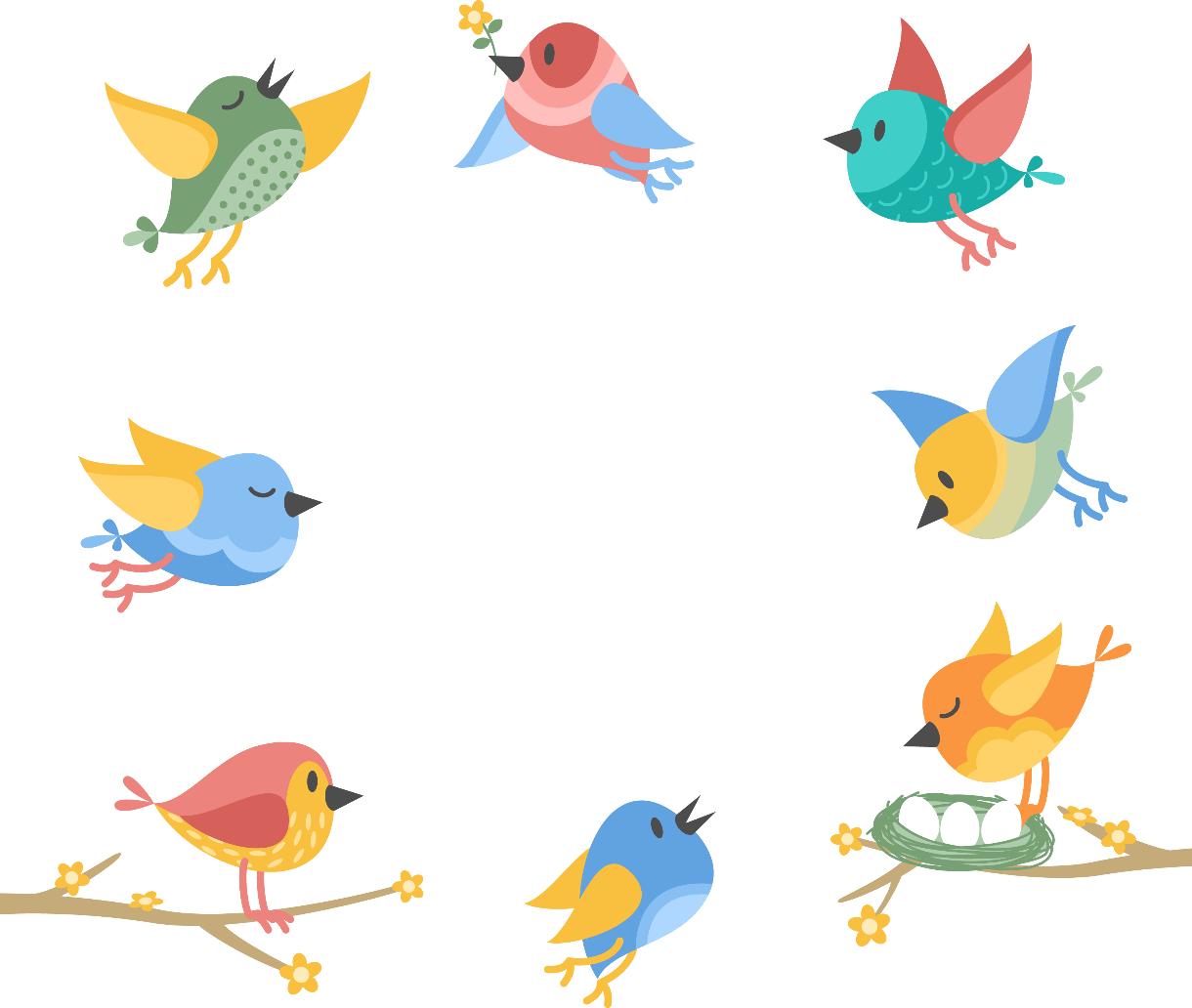 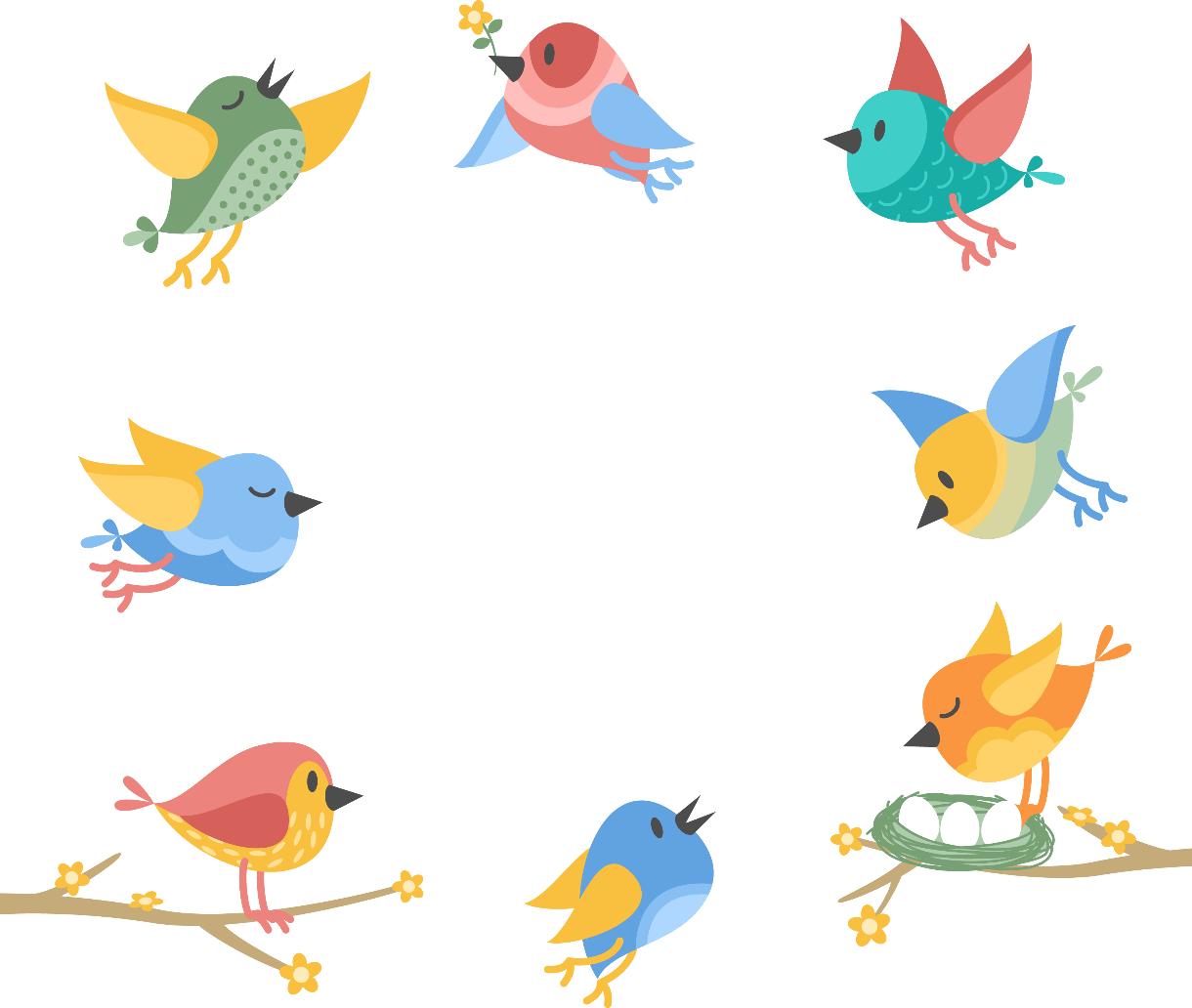 02
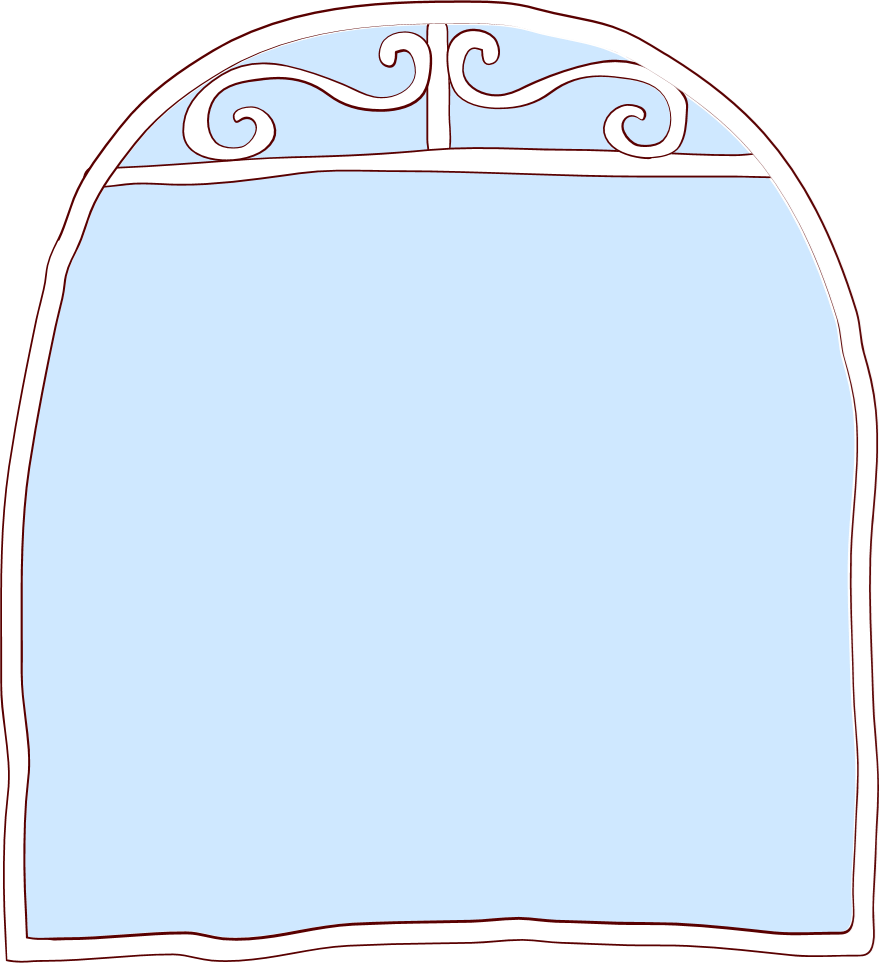 Luyện tập
Luyện tập
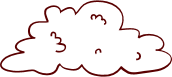 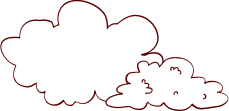 Happy Time
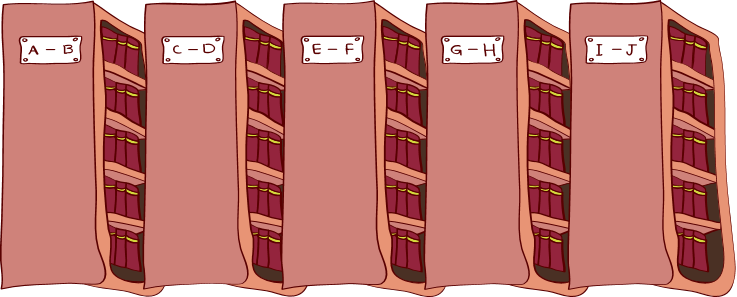 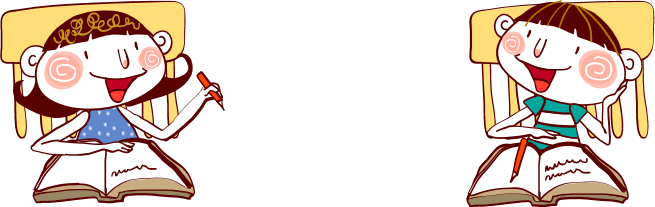 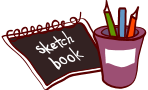 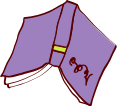 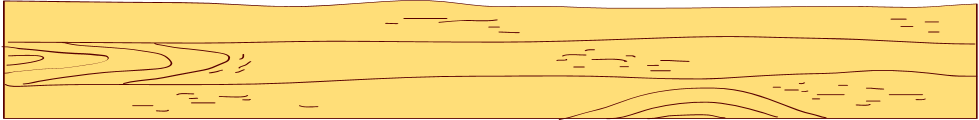 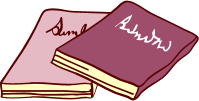 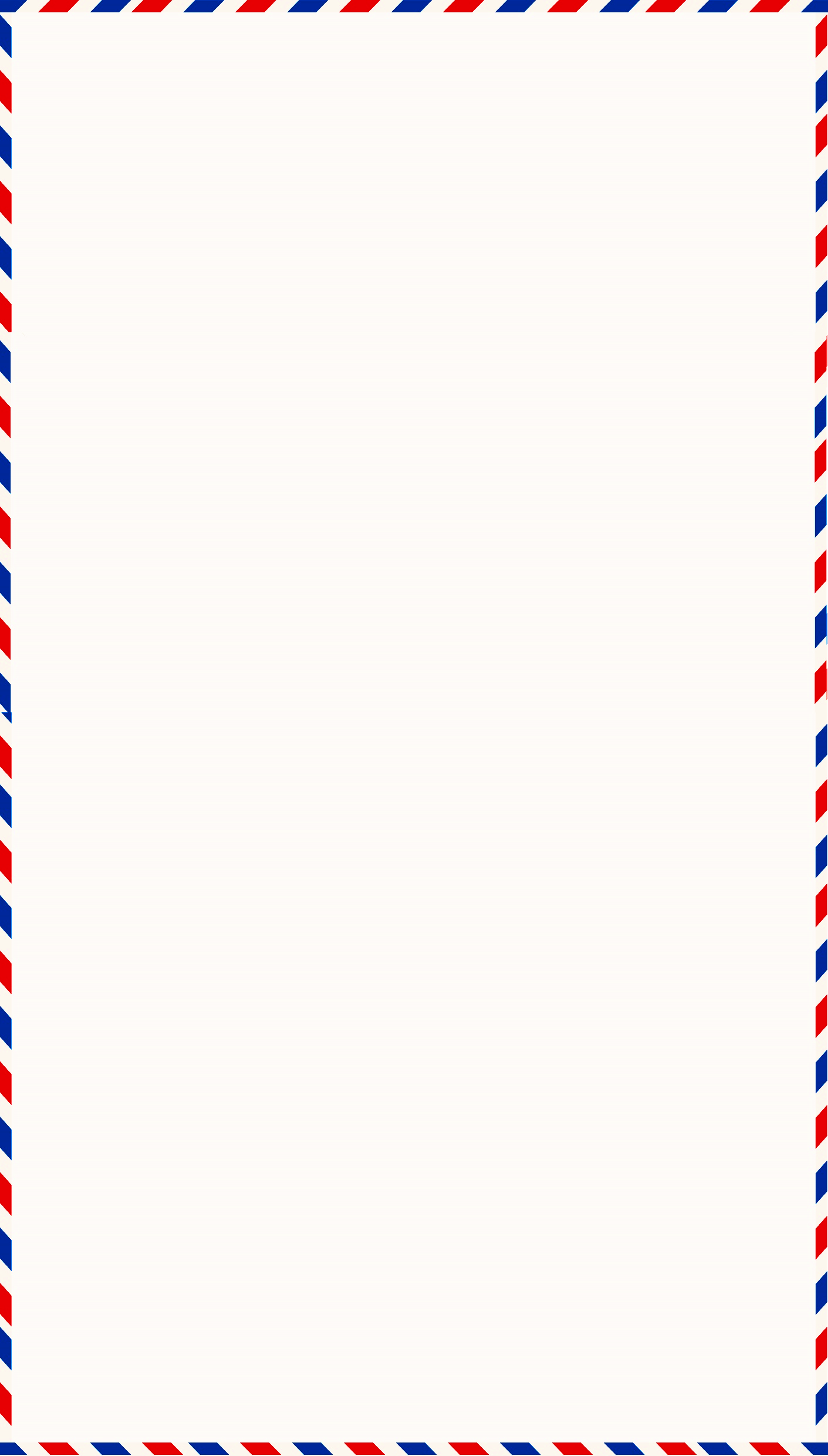 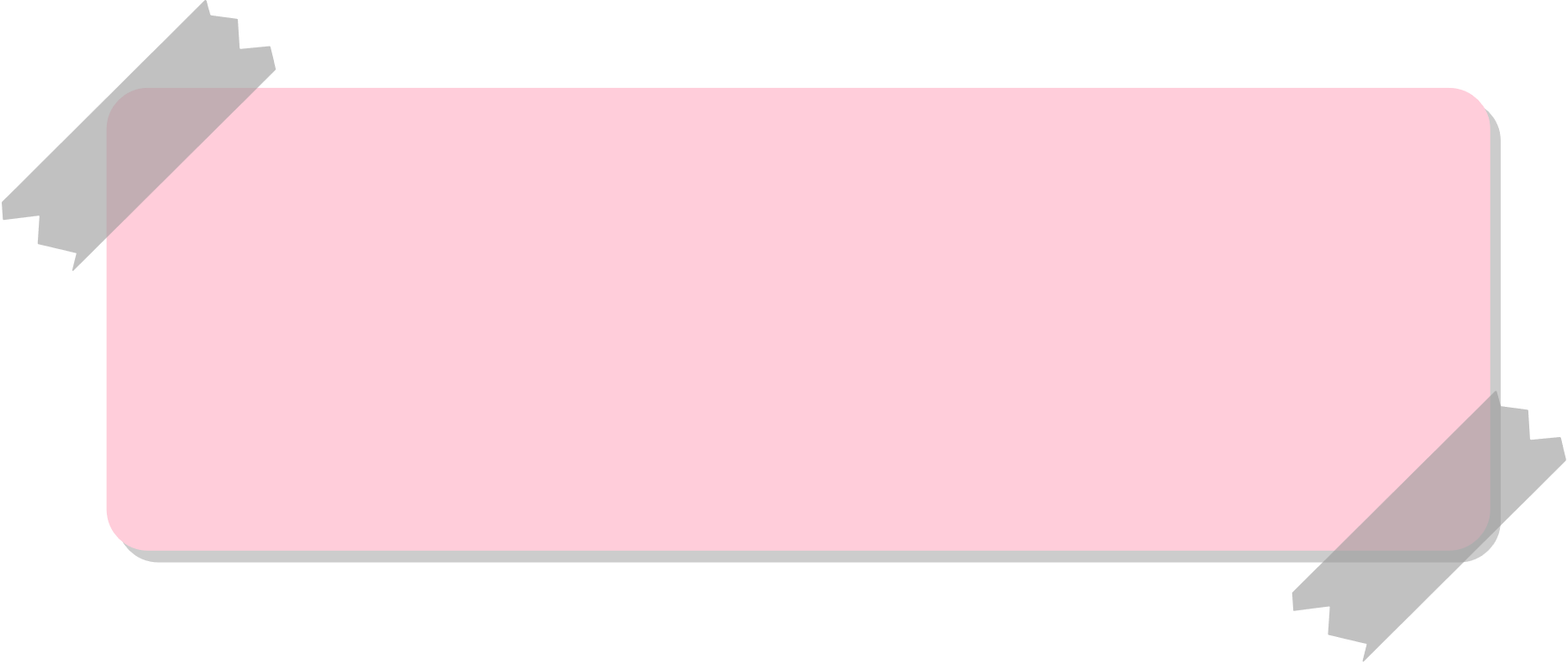 2. Trao đổi về những thông tin em muốn viết trong thư gửi cho bạn ở xa.
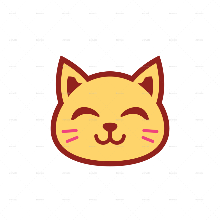 Thăm hỏi bạn hoặc gia đình bạn (sức khoẻ, công việc, học tập,...).
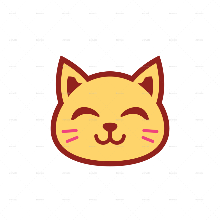 Chia sẻ thông tin về trường lớp, gia đình, ước mơ,... (những thay đổi, hoạt động, lí do,...).
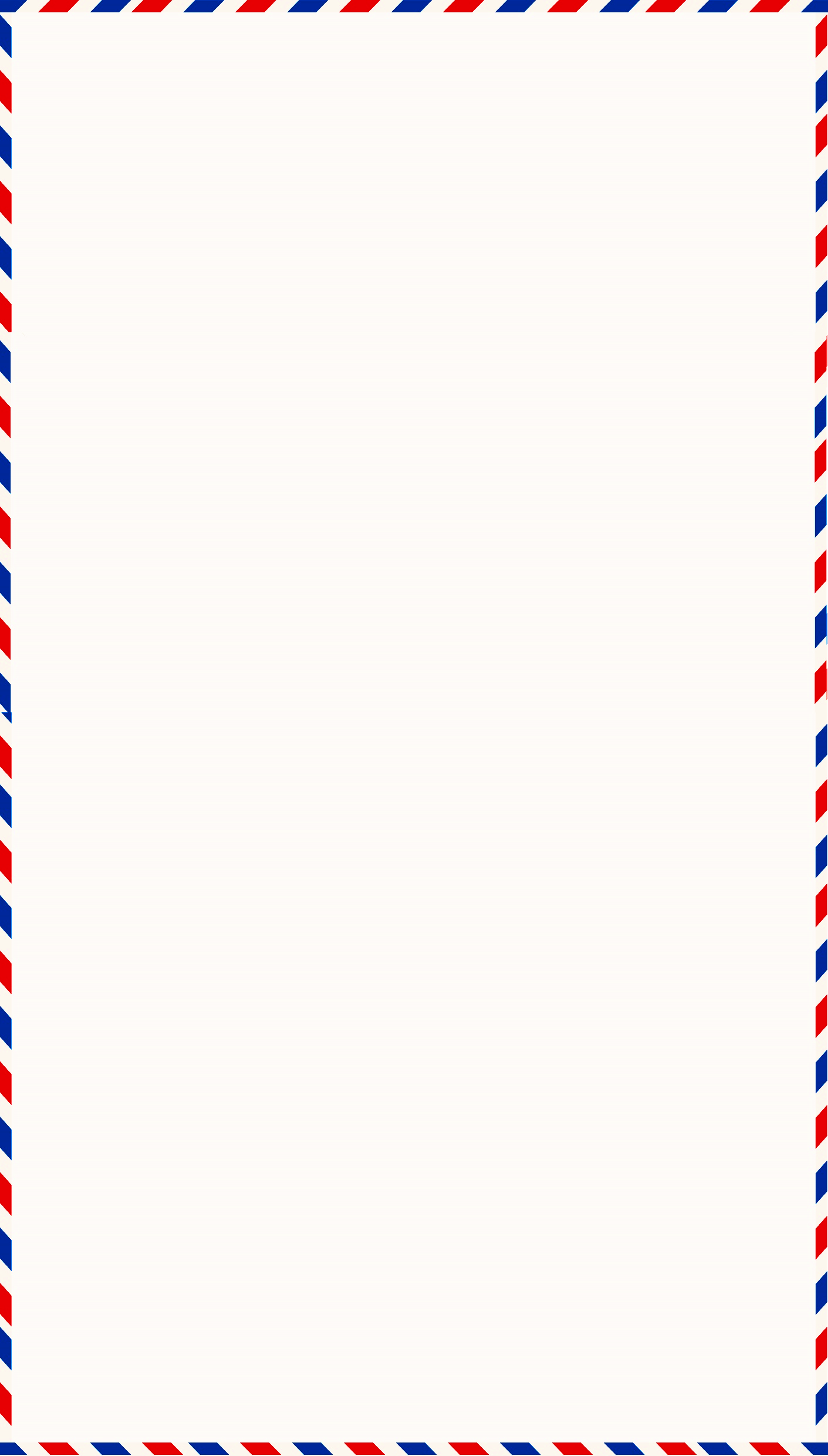 Thứ ba ngày 31 tháng 12 năm 2025
Tiếng Việt :
TÌM HIỂU CÁCH VIẾT THƯ
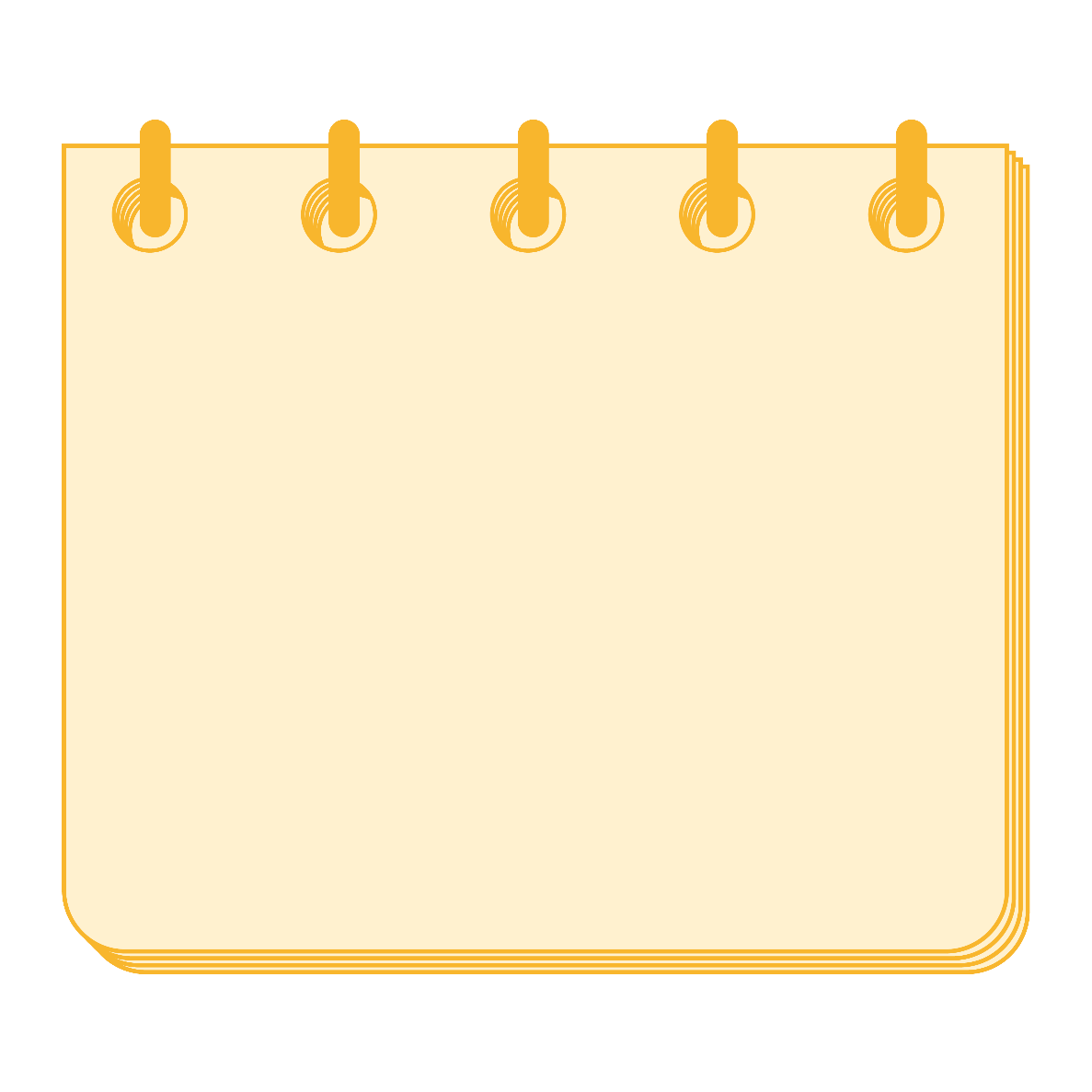 Về sức khỏe của bạn và gia đình bạn dạo này ra sao?
Thăm hỏi bạn hoặc gia đình bạn
Về thời tiết, khí hậu ở nơi bạn sống hiện nay thế nào?
Về ngôi trường, bạn bè mới của cậu ấy trong thời gian gần đây…?
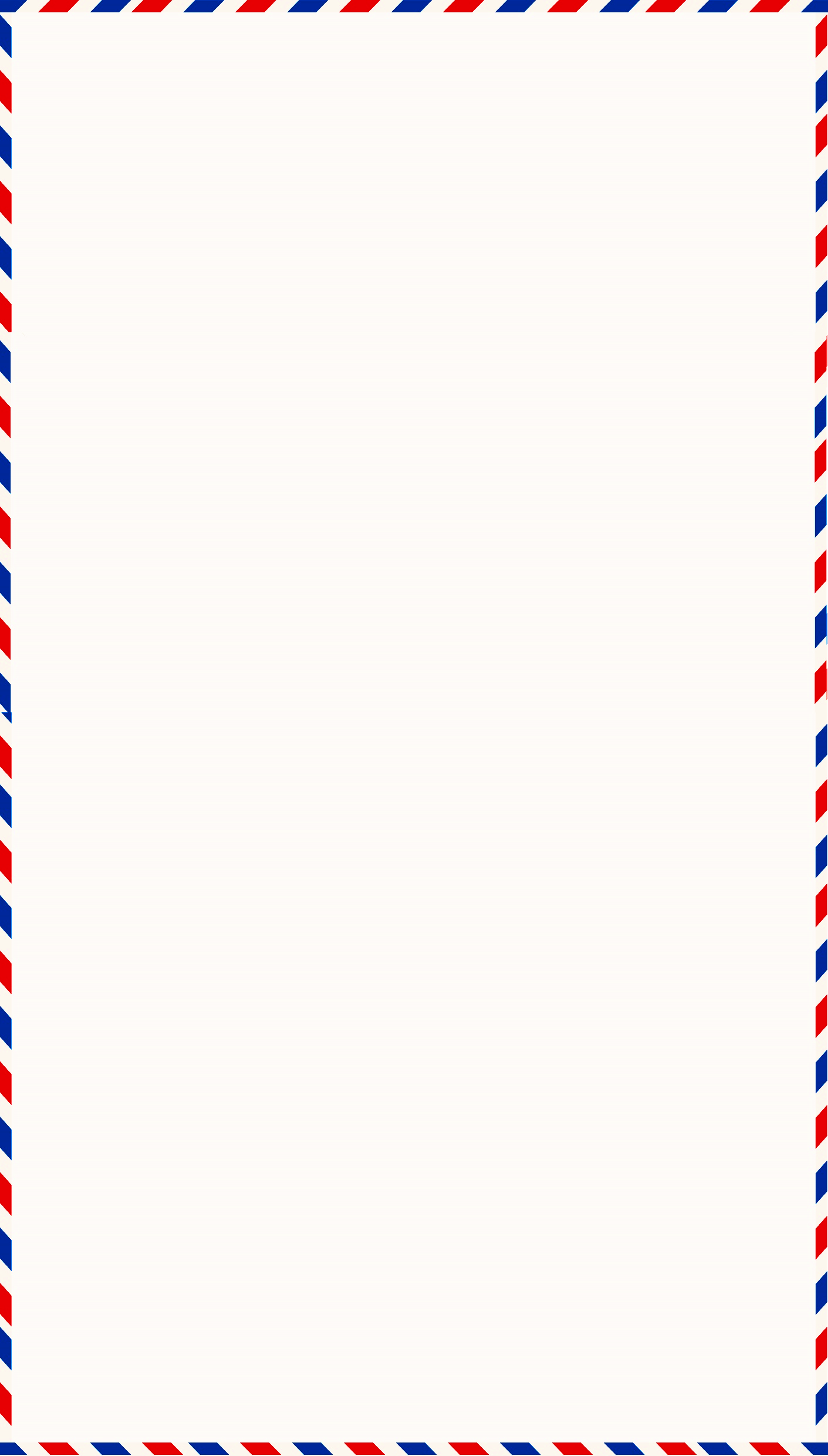 Gần đây em học tập rất tập trung, chăm chỉ, nghiêm túc
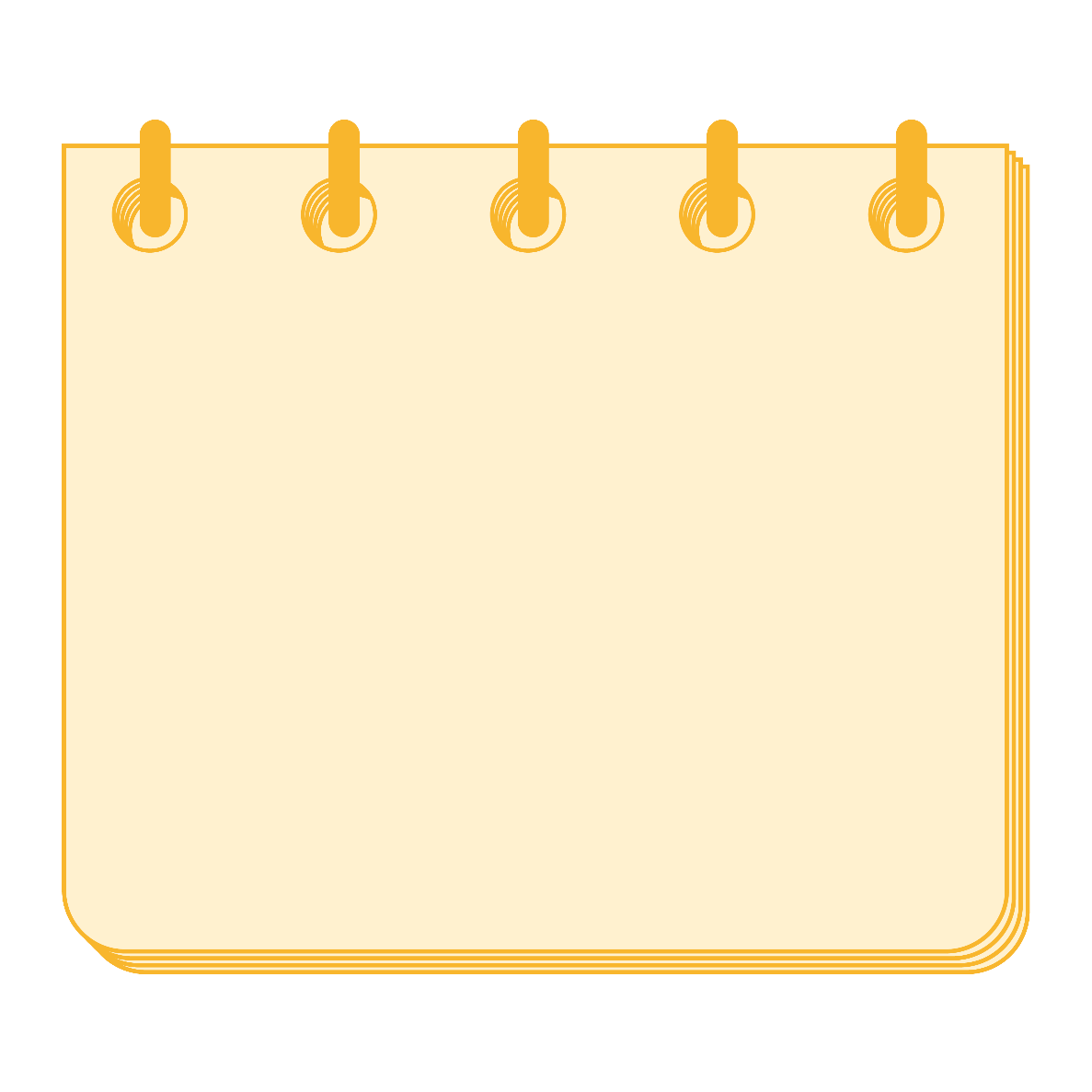 Luôn làm bài tập về nhà đầy đủ, đến lớp đúng giờ
Chia sẻ thông tin về trường lớp, gia đình, ước mơ,...
Đã đạt được những điểm 9, điểm 10, được thầy cô khen…
Được tham gia vào các nhóm, các hoạt động tập thể của trường…
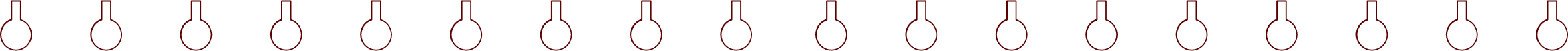 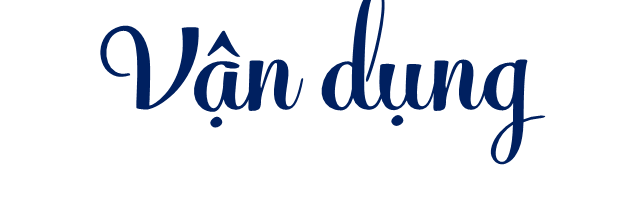 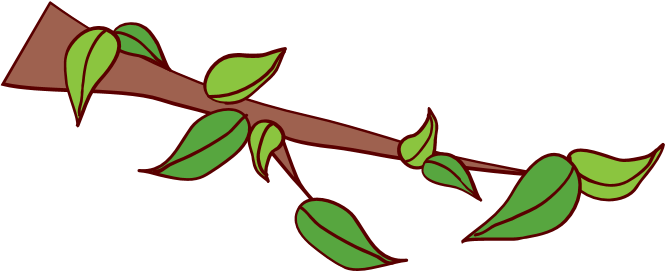 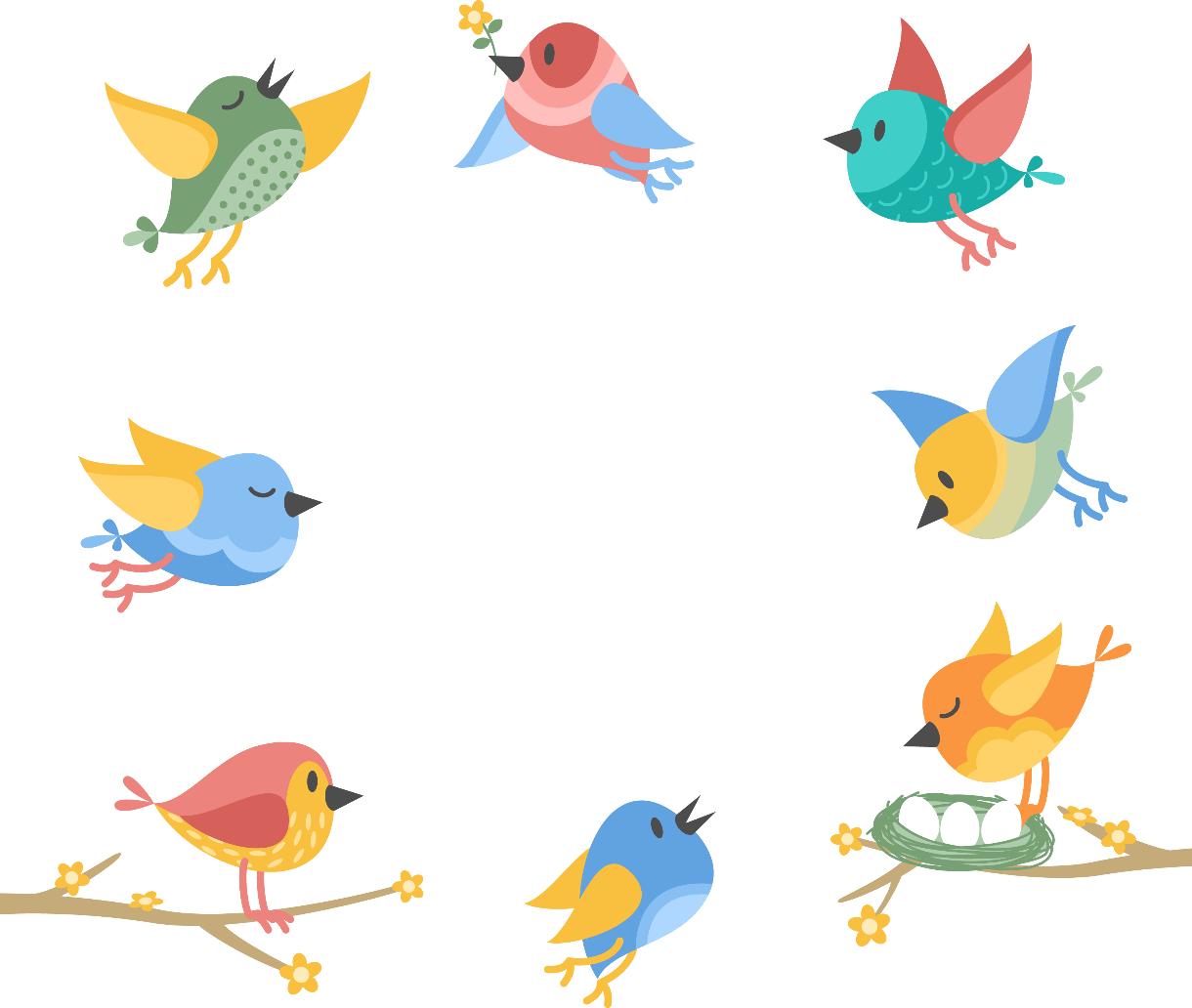 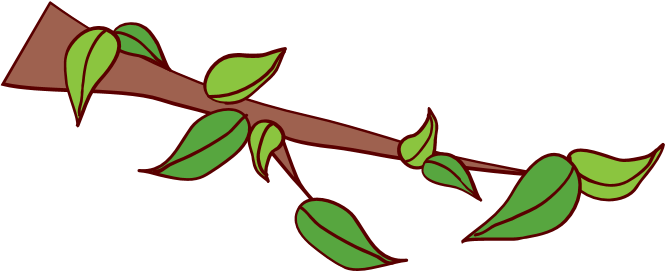 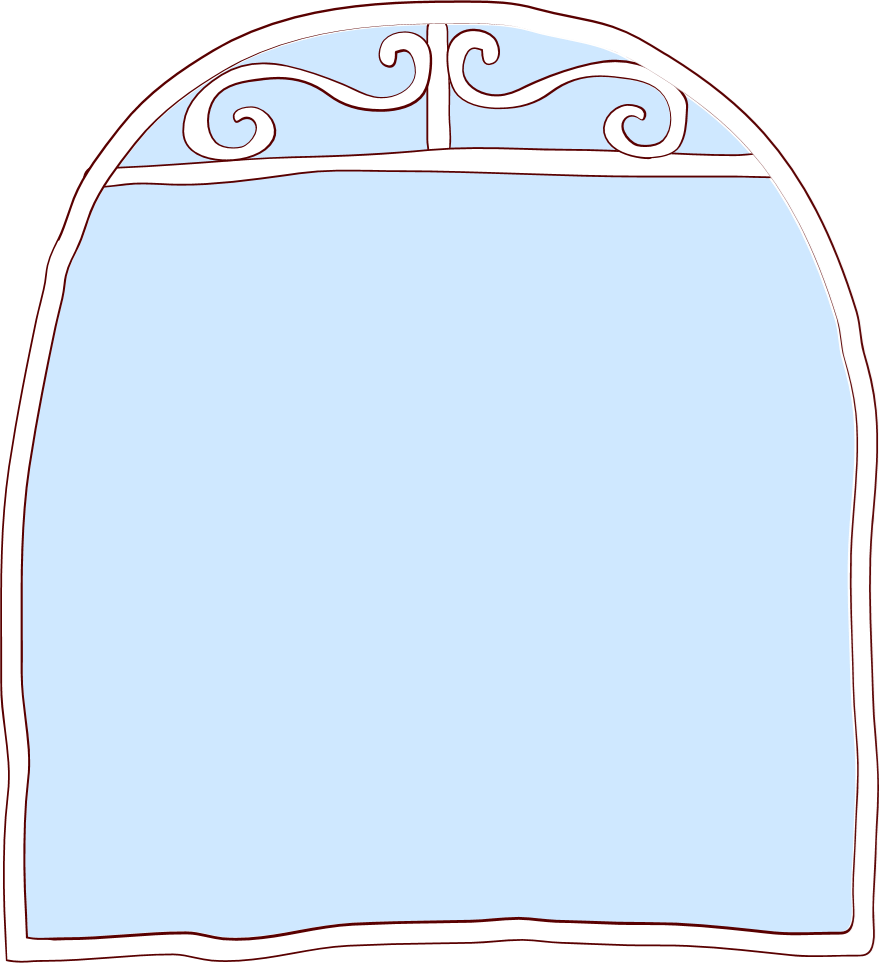 Về nhà: Viết 3 - 4 câu về tình cảm với người thân hoặc bạn bè, trong đó có sử dụng các động từ thể hiện tình cảm, cảm xúc.
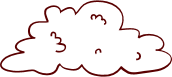 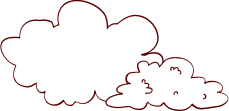 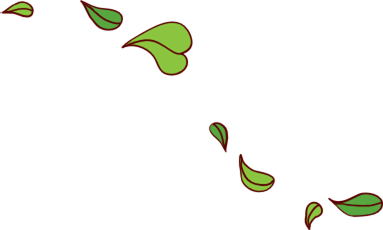 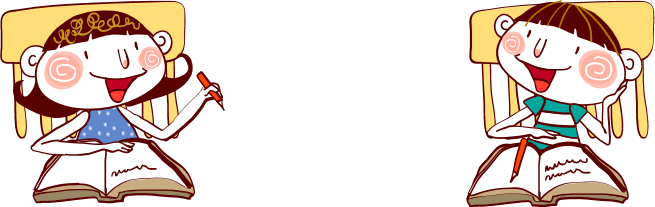 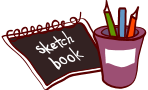 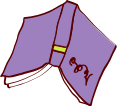 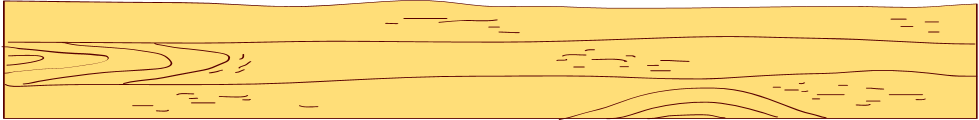 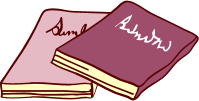 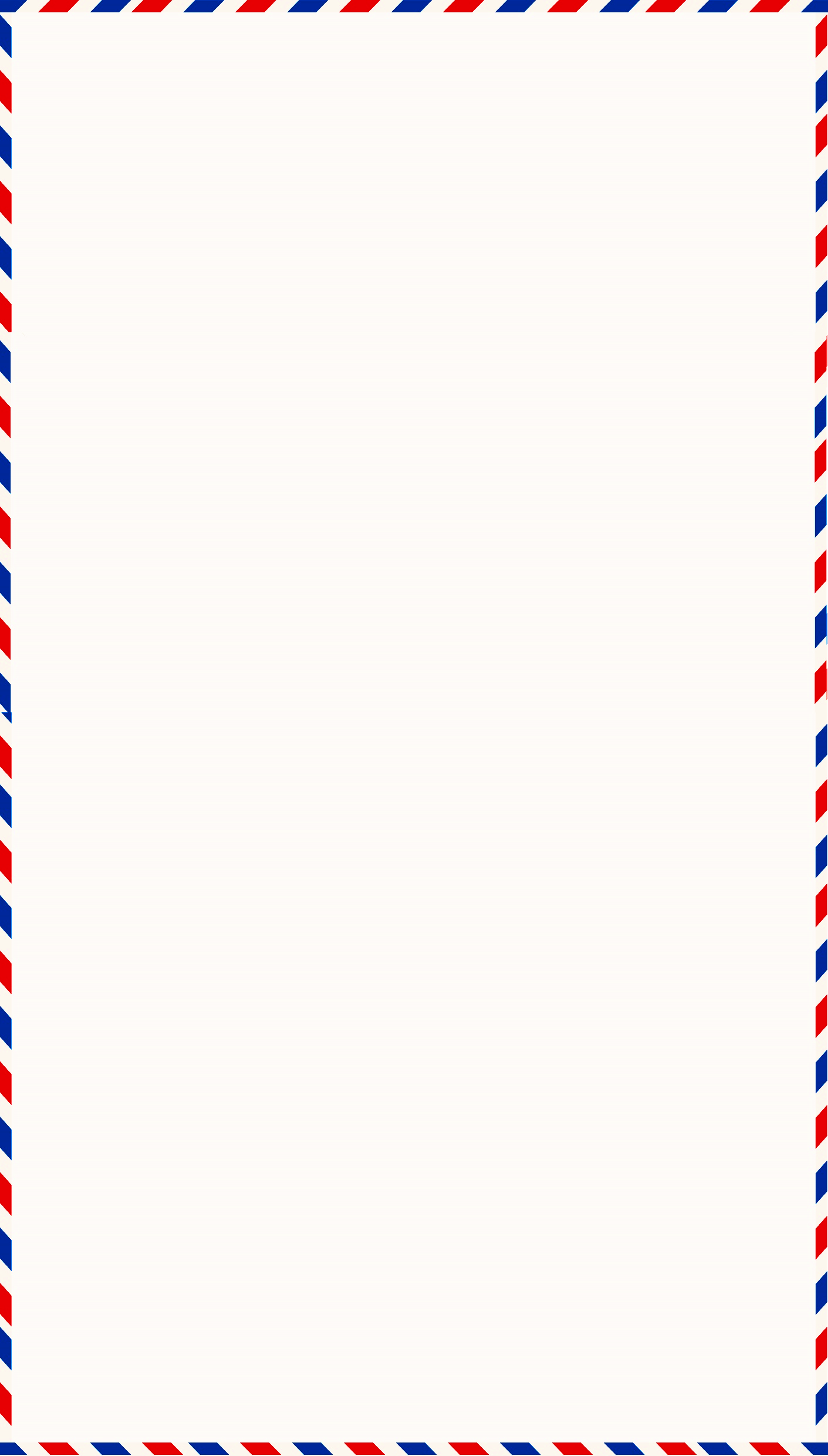 Thứ ba ngày 31 tháng 12 năm 2025
Tiếng Việt :
TÌM HIỂU CÁCH VIẾT THƯ
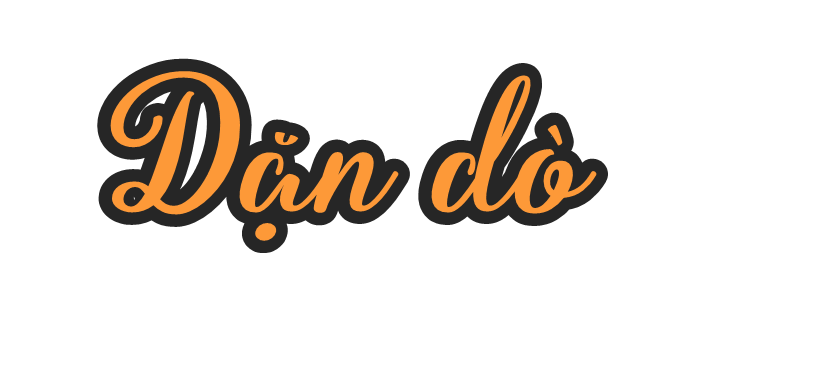 Chia sẻ bài học với người thân.
Chuẩn bị bài mới.
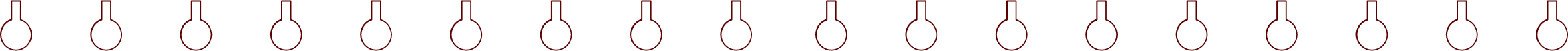 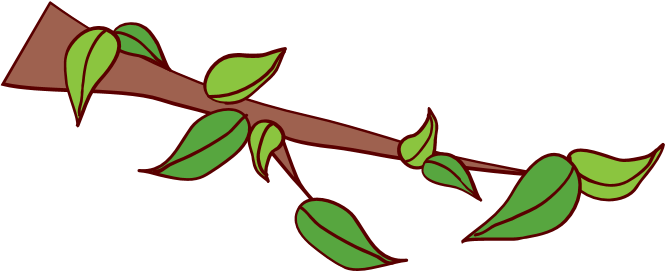 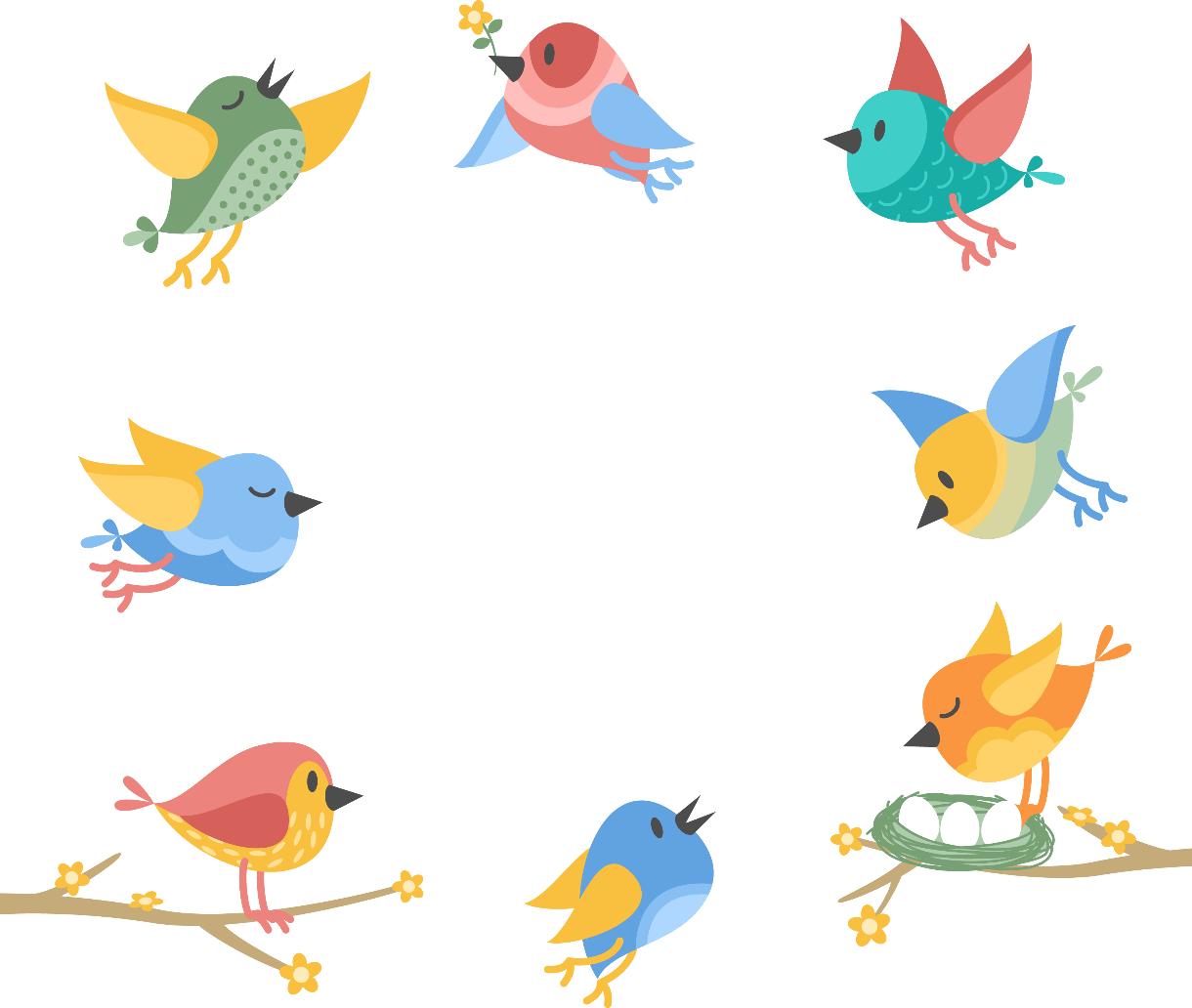 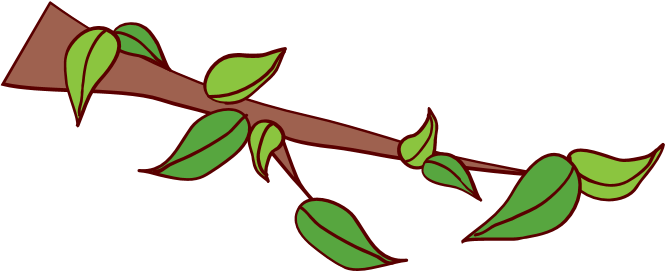 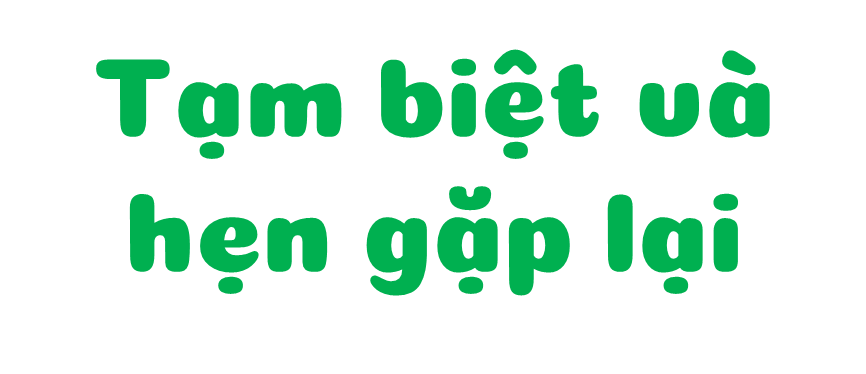 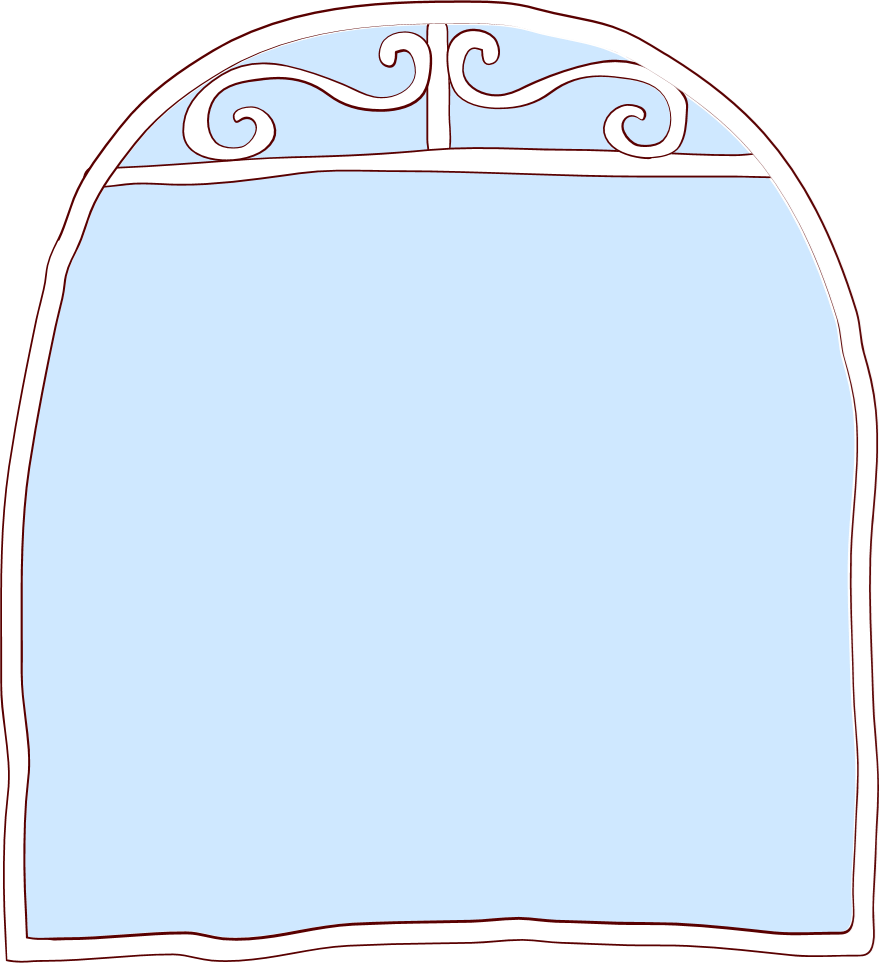 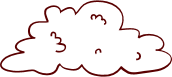 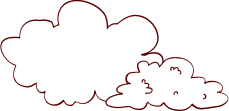 Happy Time
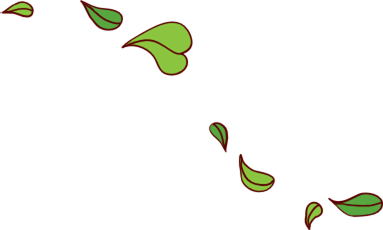 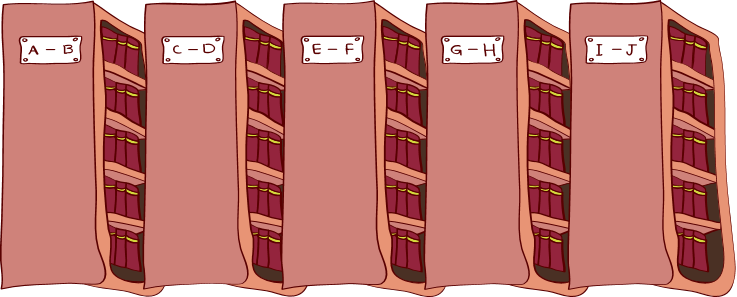 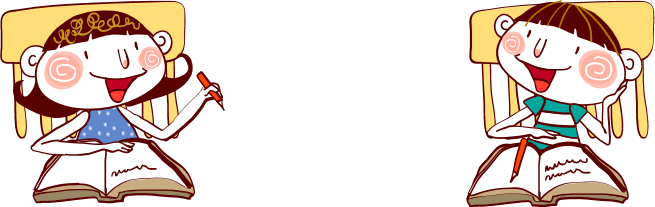 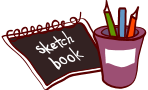 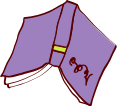 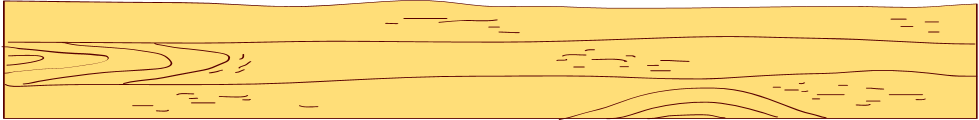 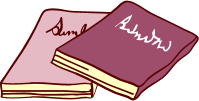